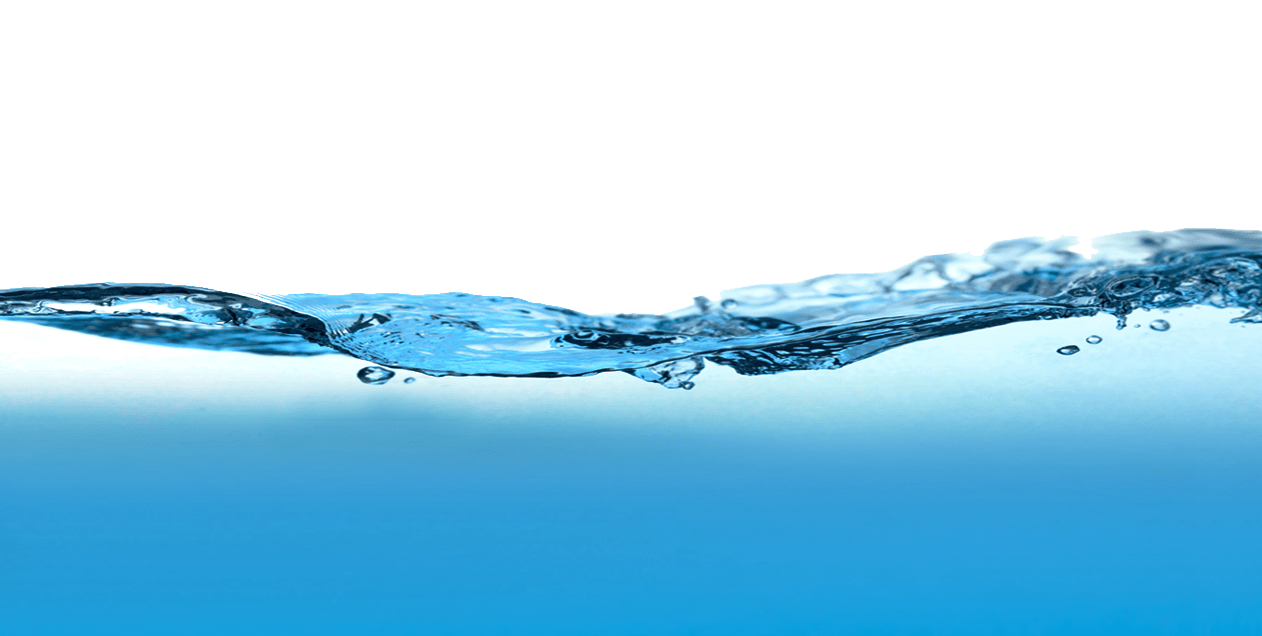 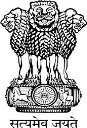 Ministry of Jal Shakti
Department of Water Resources, RD & GR
Water Information Management System (WIMS)
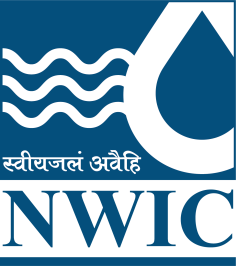 National Water Informatics Centre
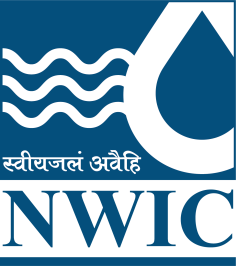 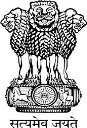 National Water Informatics Centre(NWIC)
Online WIMS Training Session
Topic : Data Entry, Data Validation & Data View 
Date of Training: 20/05/2021
Venue: Online Webinar  
Organised By : NWIC
.
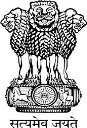 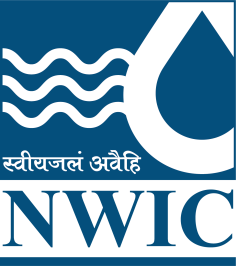 Welcome
.
Water Information Management System (WIMS)



National Water Informatics Centre(NWIC)
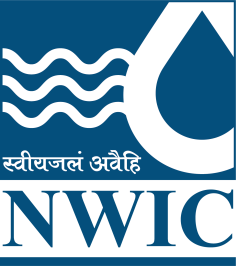 Contact Details :
Trainer Name : Meet Kumar Agarwal  
Department : National Water Informatics Centre(NWIC)Email Id :helpdesk-nwic@gov.inContact No : 9650866776
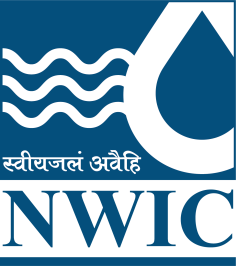 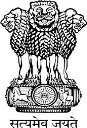 Water Information Management System
About WIMS
Web Based
WIMS is a web-based open source software system for managing data entry for Surface Water and Ground Water Resources.
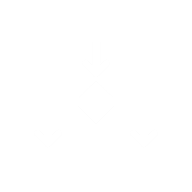 Scalable & Integrated
WIMS Software is an extension of eSWIS software.
Secured Data
WIMS data secure and only authorized users can access the WIMS application.
Knowledge base
WIMS can manage and create both kind of station type .i.e. Surface Water and Ground Water
Quality 
Delivery
WIMS allows user to primary data validation, data processing, data storage  and data dissemination to other Software and Platforms
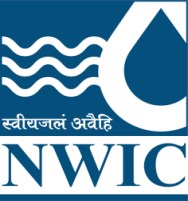 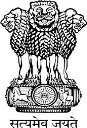 Training Topics  (For Surface Water)
Manual Data Entry

Data Validation 

Data View

Data View Management

Questions and Answers with Feedback
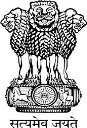 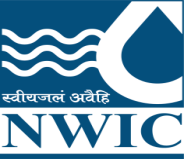 WIMS Application URL-                                           https://india-water.gov.in/wims/login.xhtml
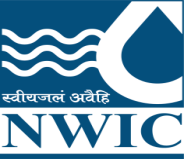 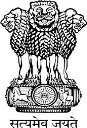 Login into WIMS
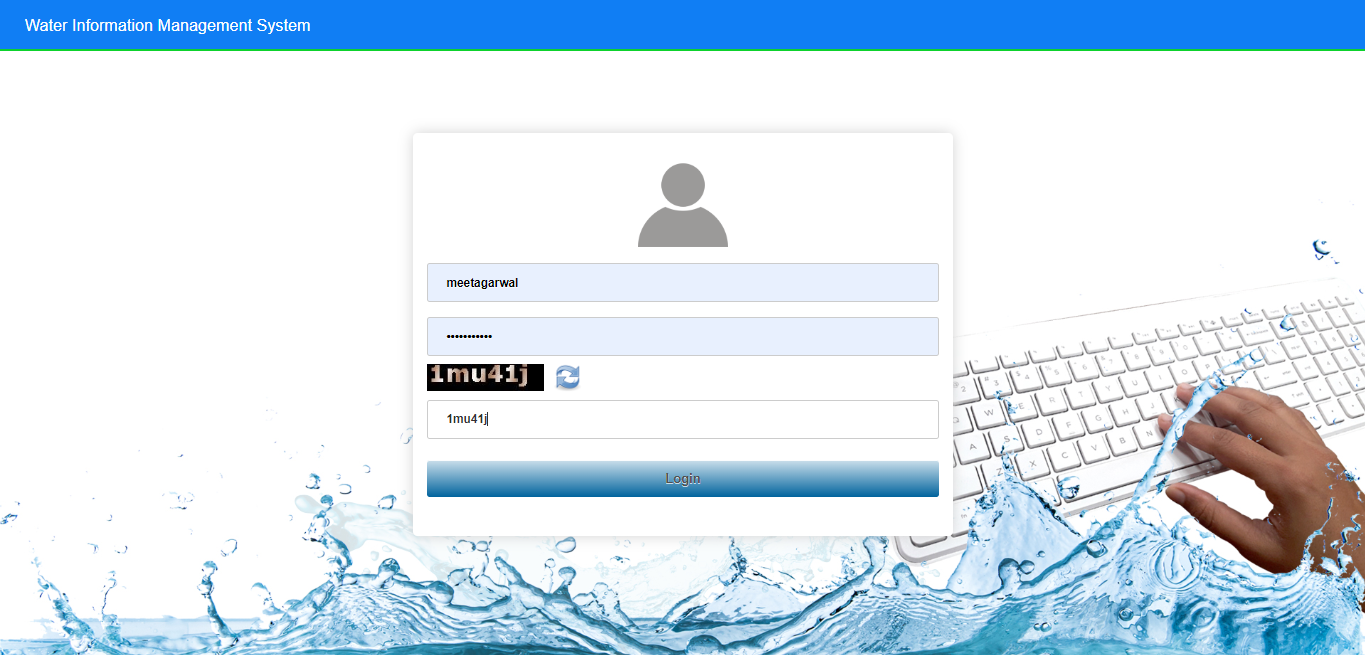 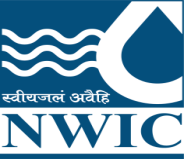 Home page of WIMS will be displayed on screen after login into WIMS application. User once done with the work can logout the session using the Logout Icon on the right top corner. Home Icon is to navigate back to the main page from sub modules page
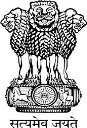 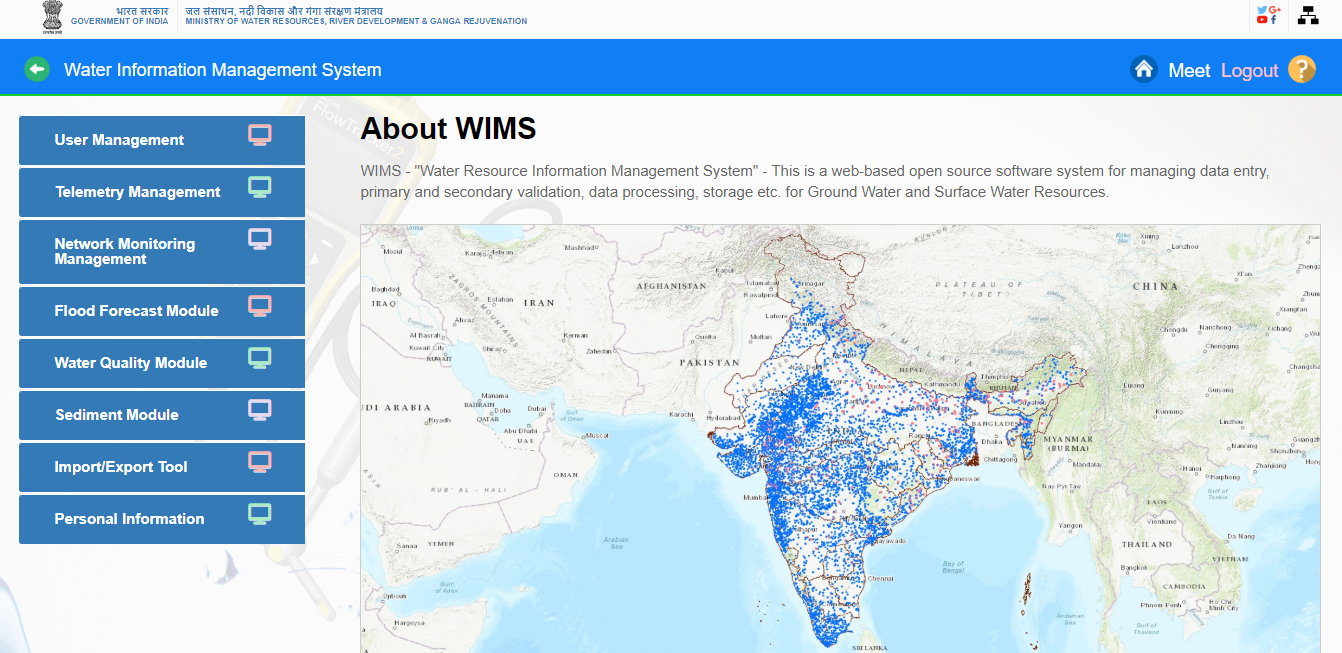 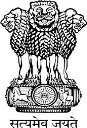 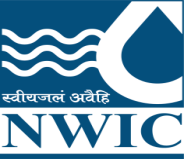 Manual Data Entry-
Manual Data Entry Module enables users to add observed data for stations (Surface Water or Ground Water ) for selected time duration.                                                                                                                1.Manual Data Entry Module is listed Under Network Monitoring Management                                          2.Click on Manual Data Entry icon
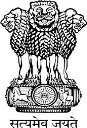 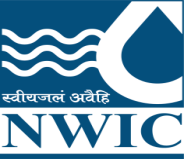 Map showing CWC Basins along with the Data Form is available as shown in Figure
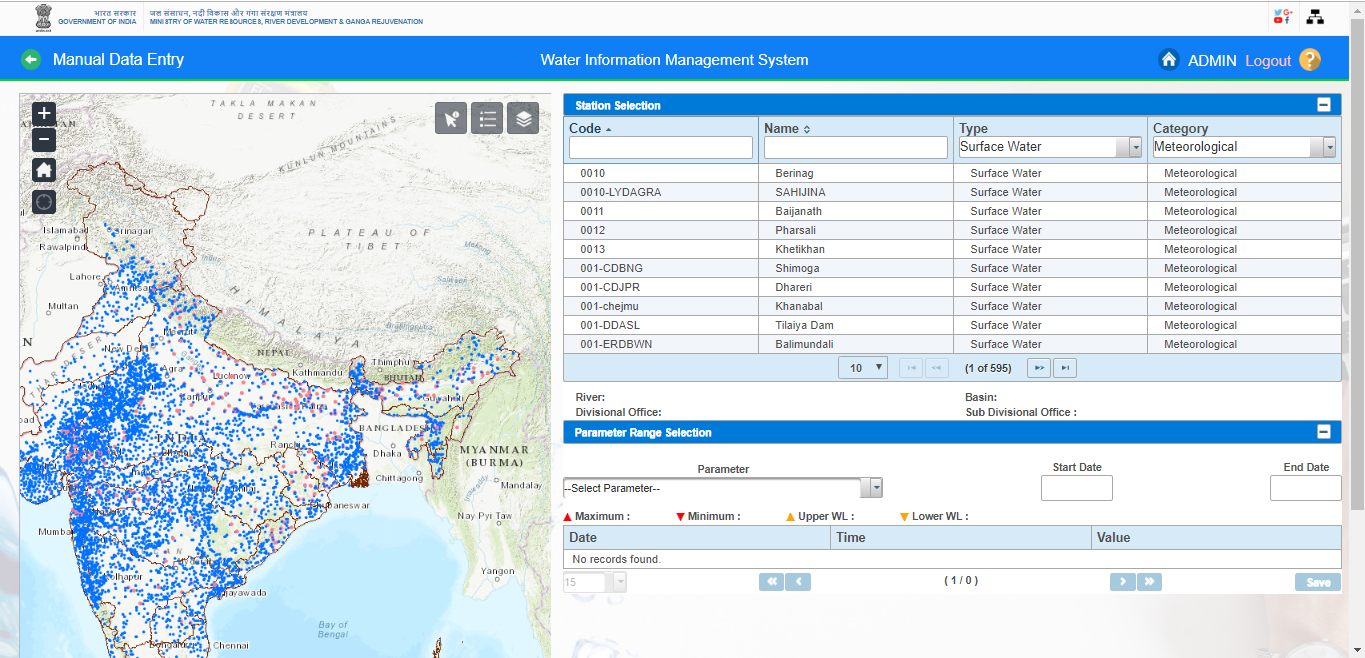 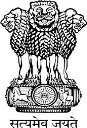 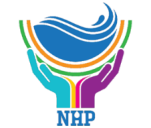 3.User has choice to select based on the provided filters in the form section or use the map section to select the station for which data is to be entered.     
 4.Select the Station Type using radio button - Surface Water  or Ground Water
5. Based on the selection different Category will be populated in the drop down button (for example Category - Hydrological).
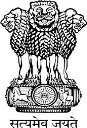 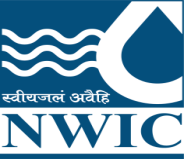 6.Based on the Category, user can select by entering letters in the text box provided for Station Code or Station Name. Example, first 3 character of station code “002” and select the station code -0029-LKDHYD from the dropdown list
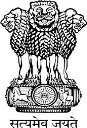 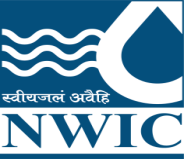 7.Based on the Station selected, list of Parameter measured on the selected station will be populated in the drop down button. For example, Parameter - MANUAL-WL by Staff Gauge (MSL) (HHS)
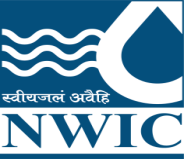 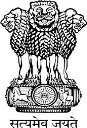 8.Once the Station is selected, the duration of the observed data to be entered using the Start Date and End Date. By Default Start Date and End Date is listed  but user can also change the start date and end date
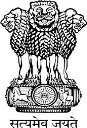 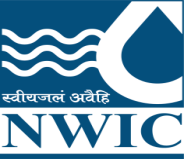 9. The table displays the following Attributes:  Minimum , Maximum,Upper WL,Lower WL  Date, Time, Value.
10. Enter the Value for the observed Water Level at the Time  and click on Save button
11.Paging Navigation is given below of parameter table to navigate between pages of the table.
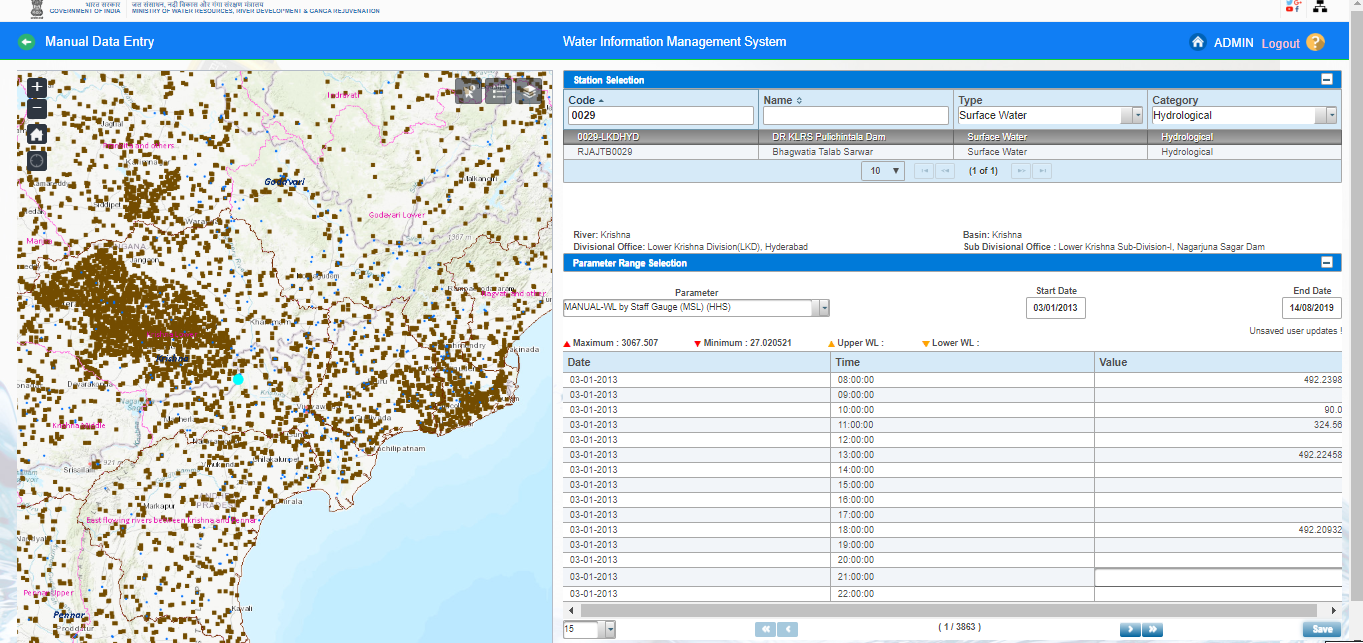 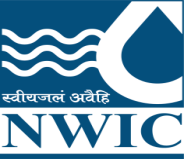 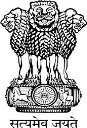 Data Validation
Primary Validation of data is carried out simultaneously while data is entered in respective data entry forms.

Few more data validation options are available to ensure consistency of data entered by making 

comparison of related data that are observed and entered independently.
Data Validation Module enables users to add validated values for data stored in the database and also

filling data gaps for the stations in WIMS under various parameters for Surface water and Ground water

- Click on “ Network Monitoring Management” Tab “ , Data Validation icon is displayed  on screen
Data Validation
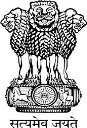 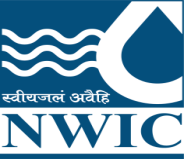 .
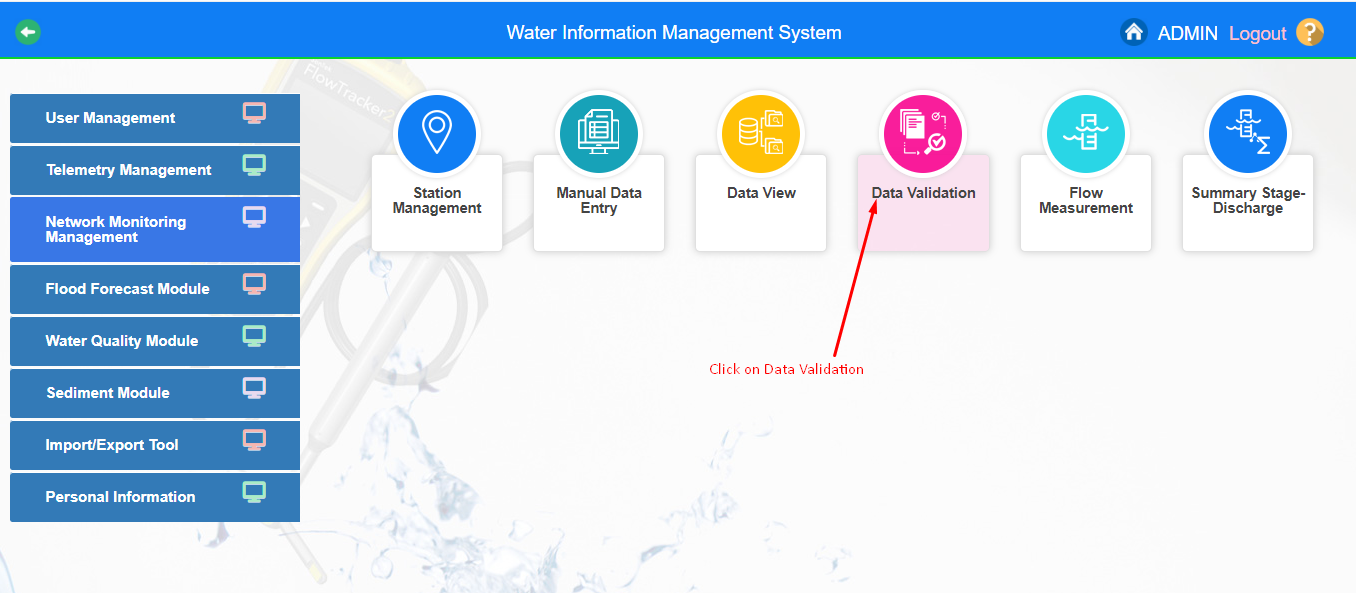 Data Validation  .
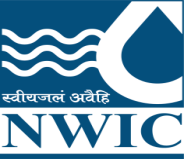 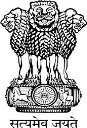 1. Click on Data Validation button .By clicking “Data Validation” following screen/page will appear.
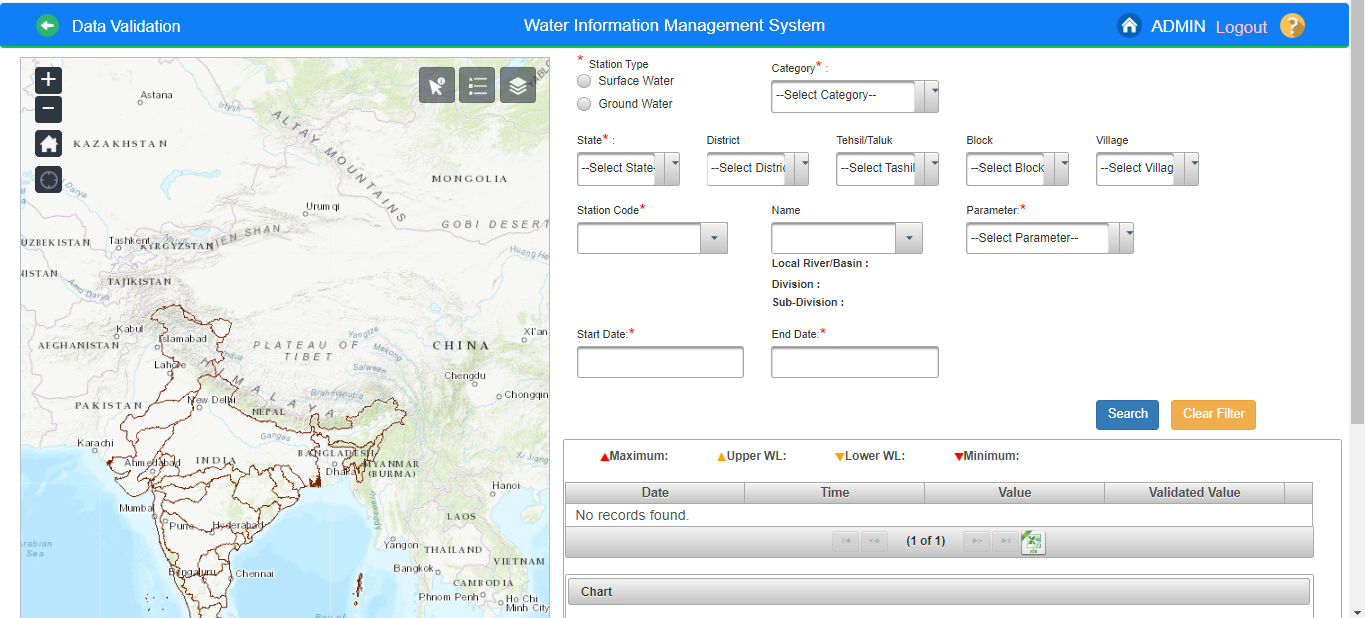 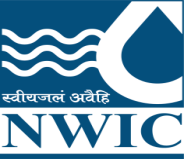 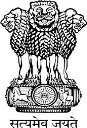 Data Validation
2.User has choice to select based on the provided filters in the form section or use the map section to select the station for which data is to be validated. 
3. Select the Station Type using radio button – Surface Water 
4. Based on the selection different Category will be populated in the drop down button after that user can search the station code or name for the selected category
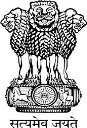 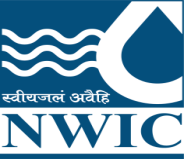 Data Validation
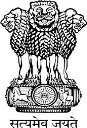 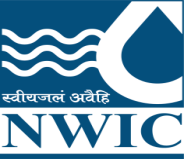 Data Validation
Select  or fill all respective  mandatory fields
5. Select the State  from dropdown
6. Based on the Category, user can select by entering at least 3 letters in the text box provided for Station Code or Station Name. Example, first 3 character of station code “002” and select the station code - 029-mgd5ptn  from the dropdown list
7. Based on the Station selected, Station Name will automatically be populated for the selected station code and application navigates the selected station name on map.
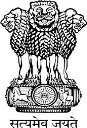 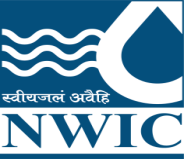 Data Validation
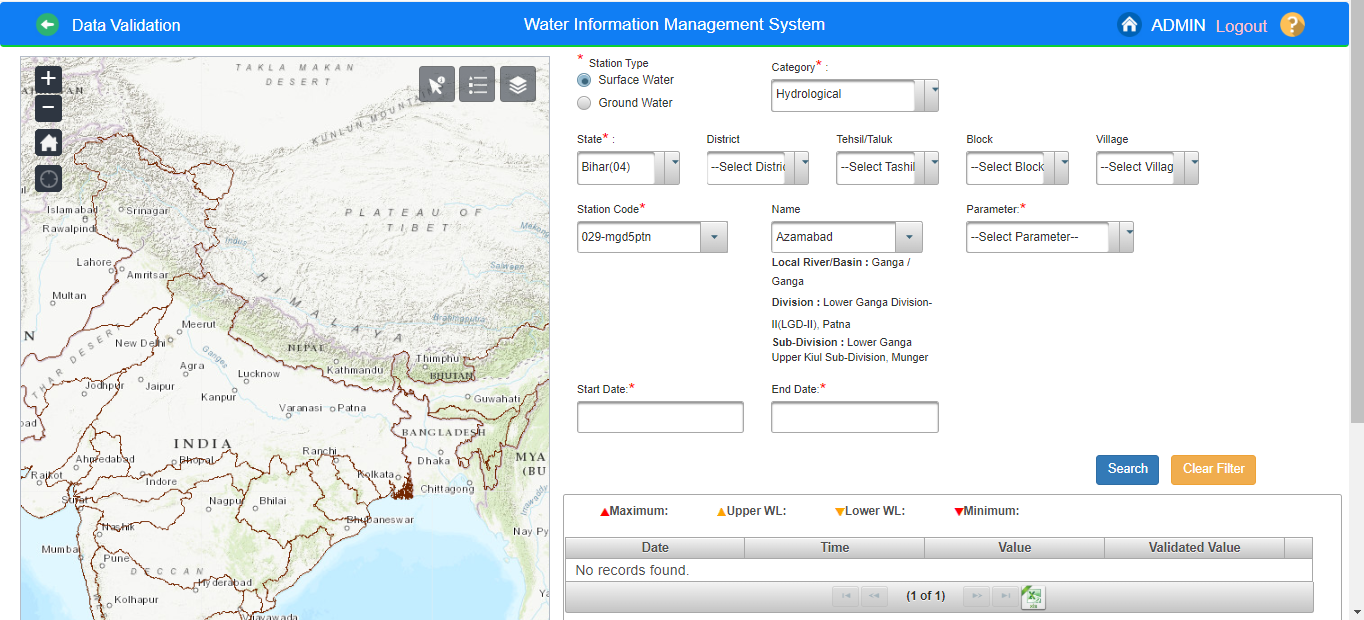 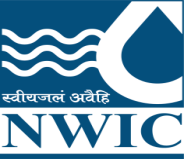 8.List of Parameter measured on the selected station will be populated in the drop down button.
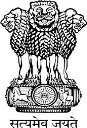 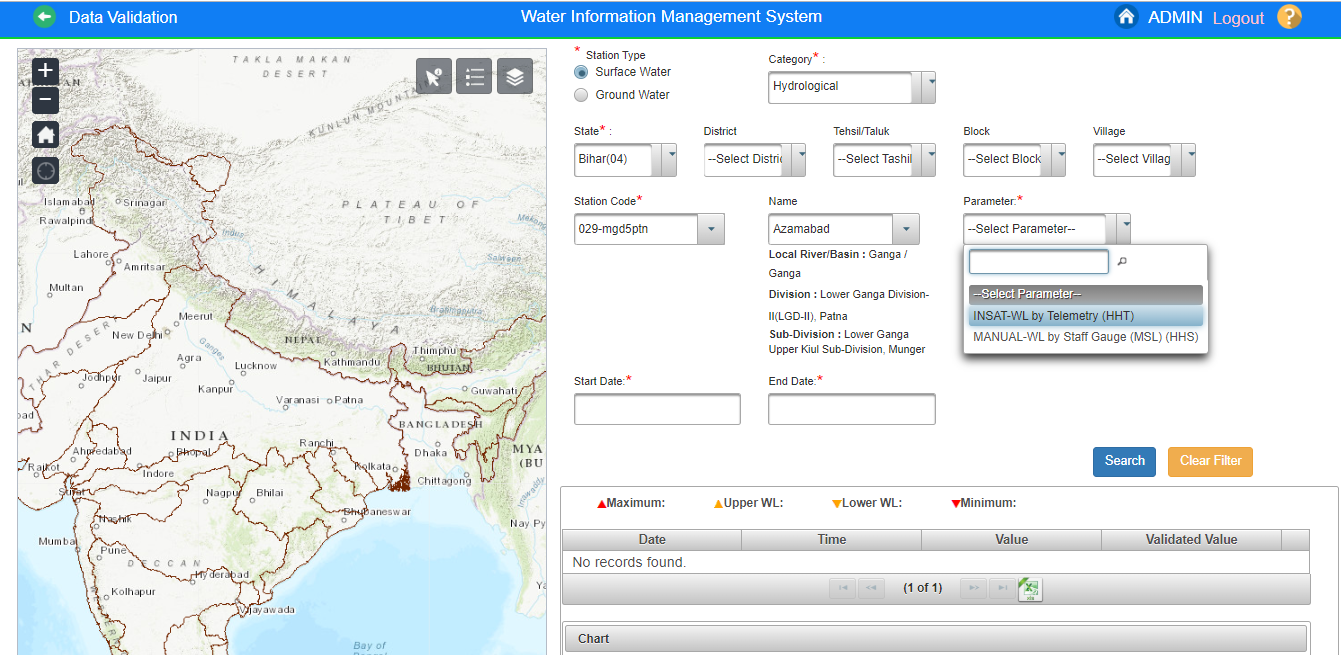 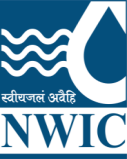 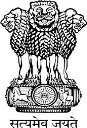 9.Once the Station is selected, the duration for which data is present for the parameter selected of the station will be automatically filled in the Start Date and End Date panel.
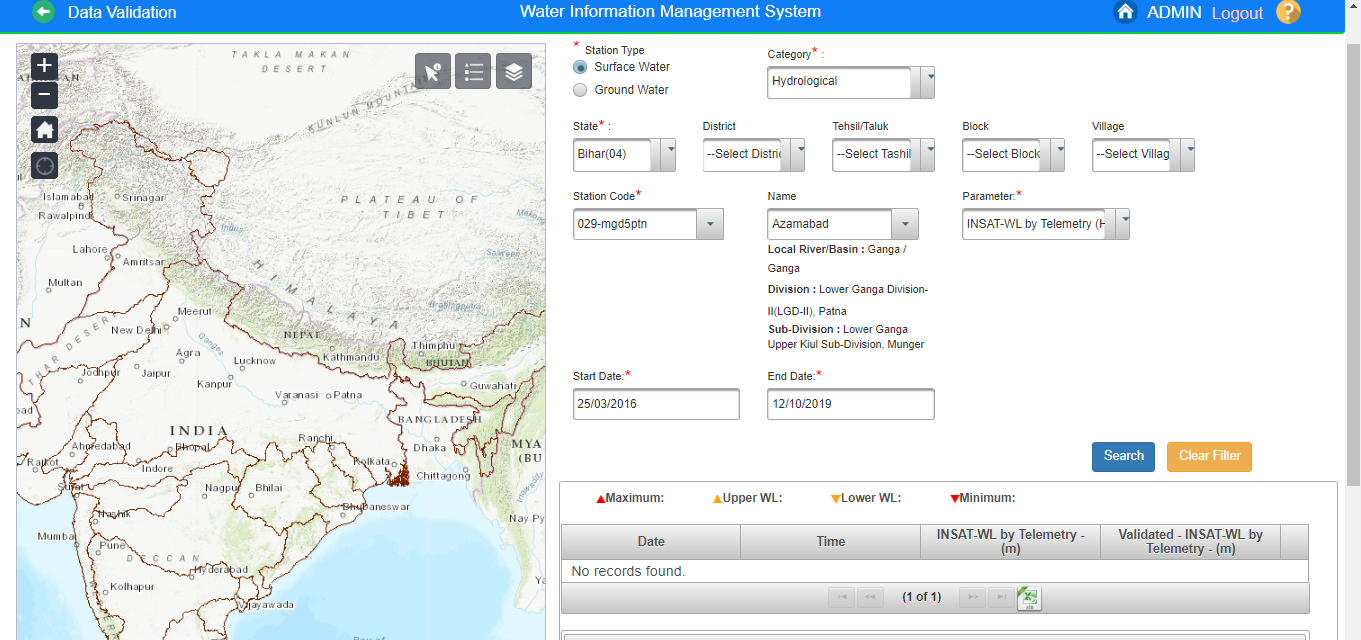 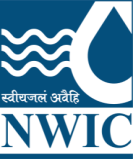 10.Click on Search button. The table displays the following : Maximum, Minimum, Upper WL, Lower WL Attributes: Date, Time, Parameter with units, Validate Parameter with units
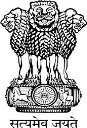 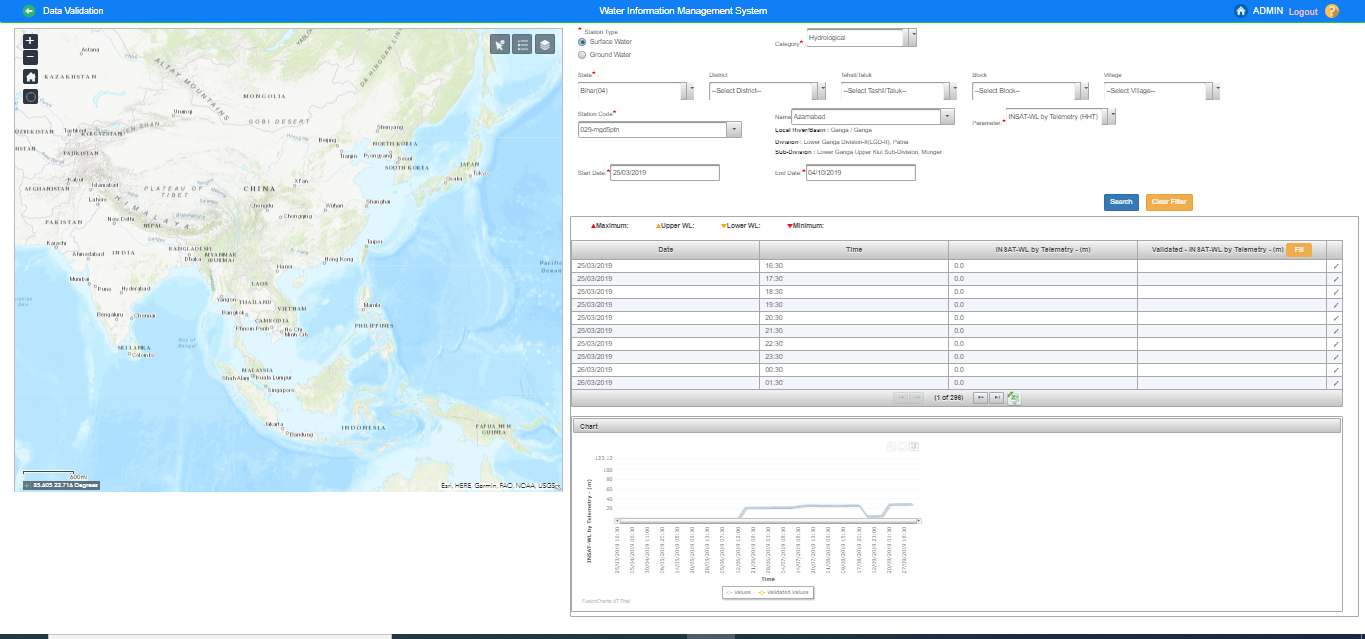 11.Data In Charge can validate and edit the data . Use Edit Icon to add the validated value for the required Row. In case user wants to put the data in the database in bulk to be copied to validated database then use the Fill Icon.
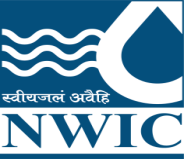 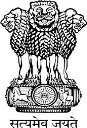 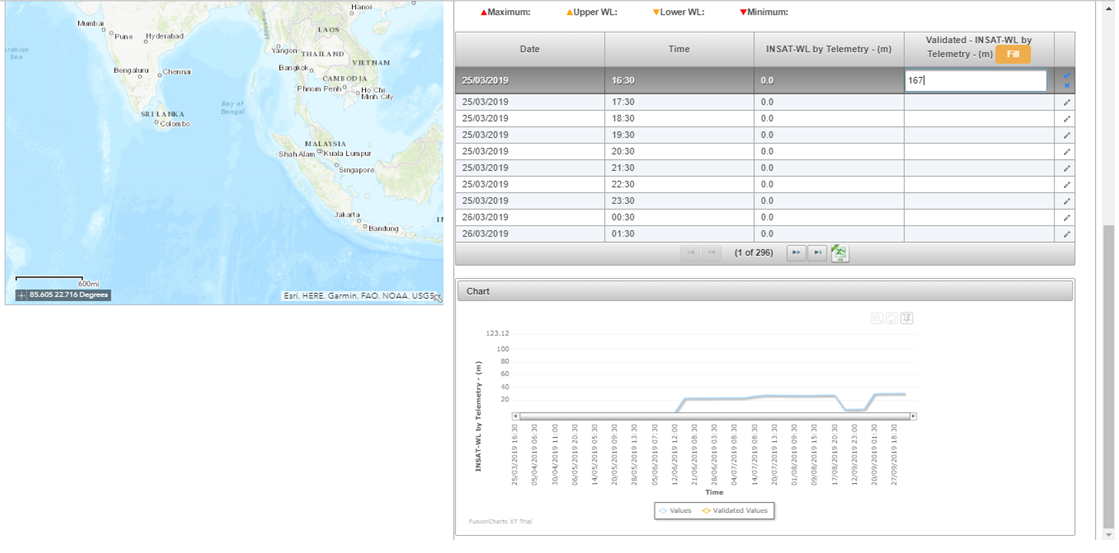 12.Click on Save icon . Validated Value is saved and Popup a message “Revised Value has been saved successfully” is displayed on screen. Paging Navigation is given below table to navigate between pages of the table
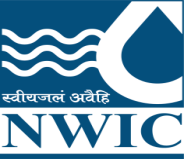 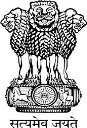 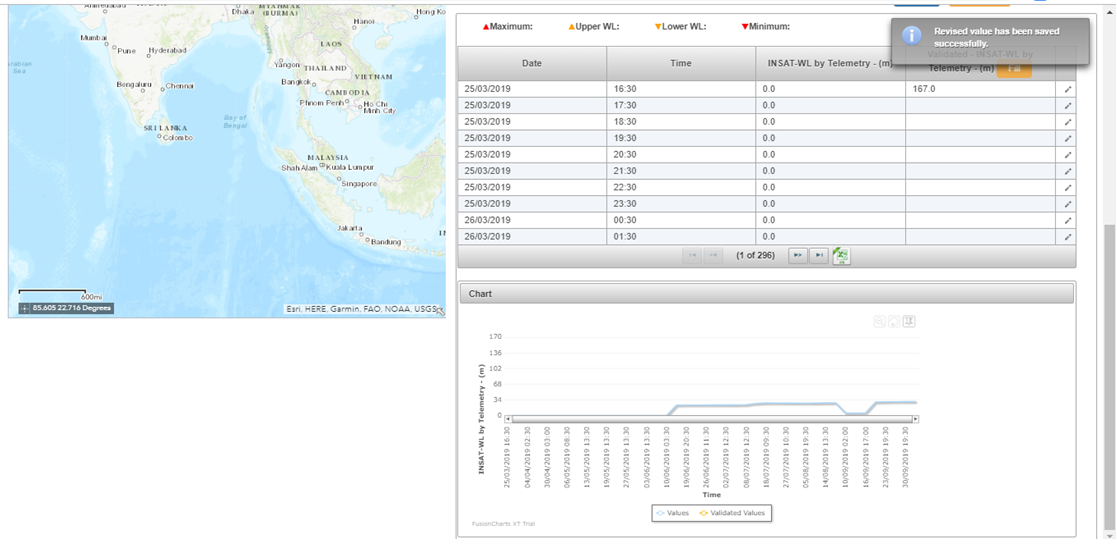 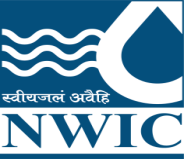 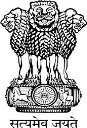 Click on “Fill” button to validate the parameter values. Click  “ OK” button to validate or Click “Cancel” button to cancel it
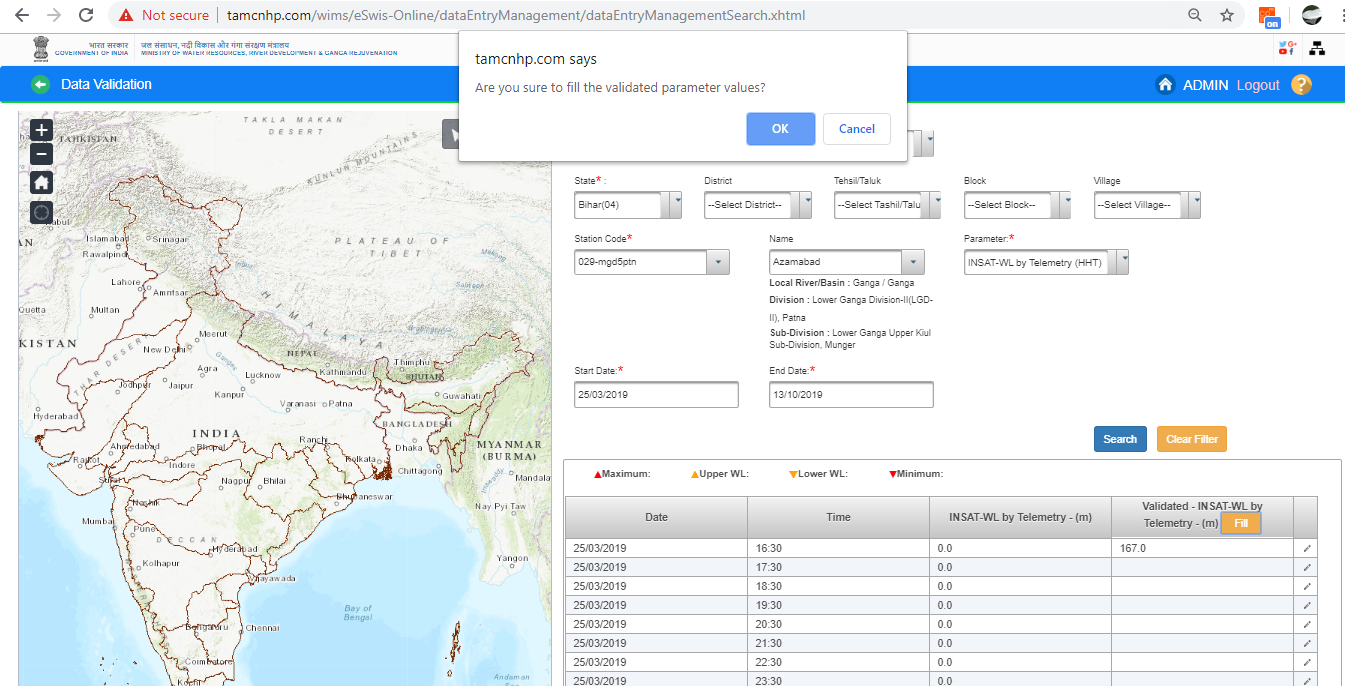 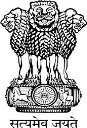 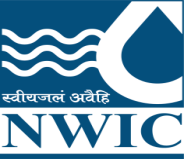 13.Data is validated and validated value is display under validated column. Under the Chart section, graphical representation of the observed and validates data can be seen
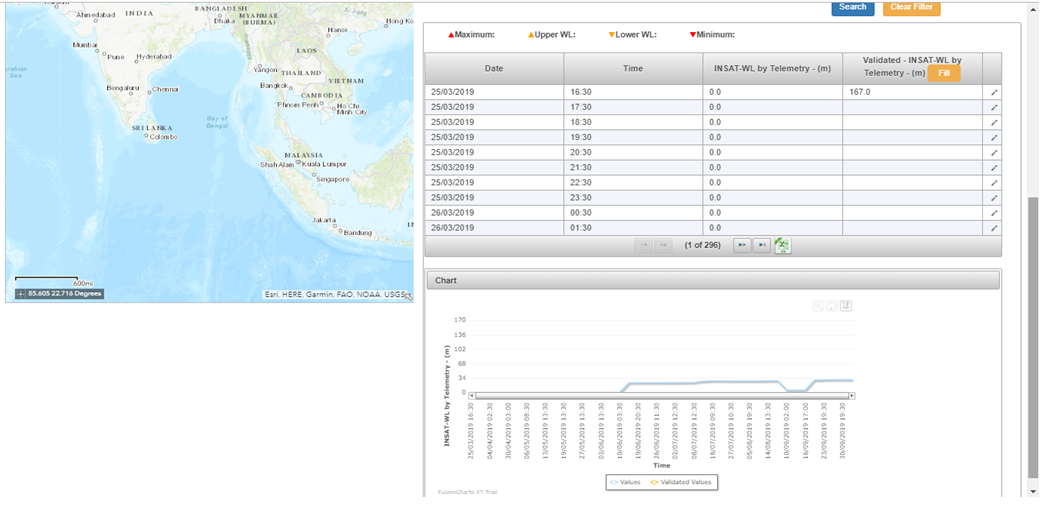 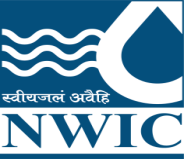 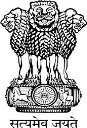 NETWORK MONITORING MANAGEMENT
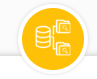 Data View
Nodal Agencies can view their data either of Surface Water , Ground Water and telemetric stations on basis of Parameter type under Data View Section in WIMS. "Data View" tool is very useful to verify available data in the database. There is the way to check the data "By Parameter Type"
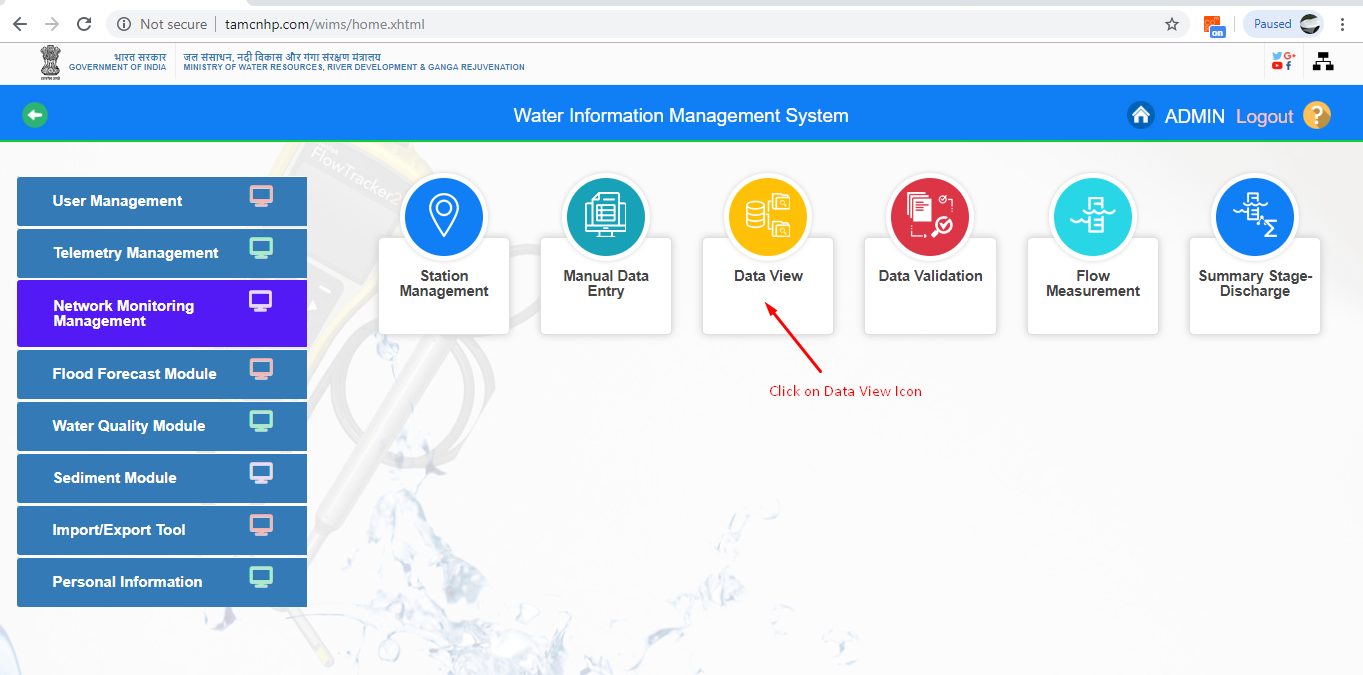 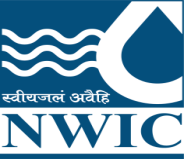 Data View : - Click on “Data View” icon . Data View page is open on the screen
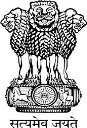 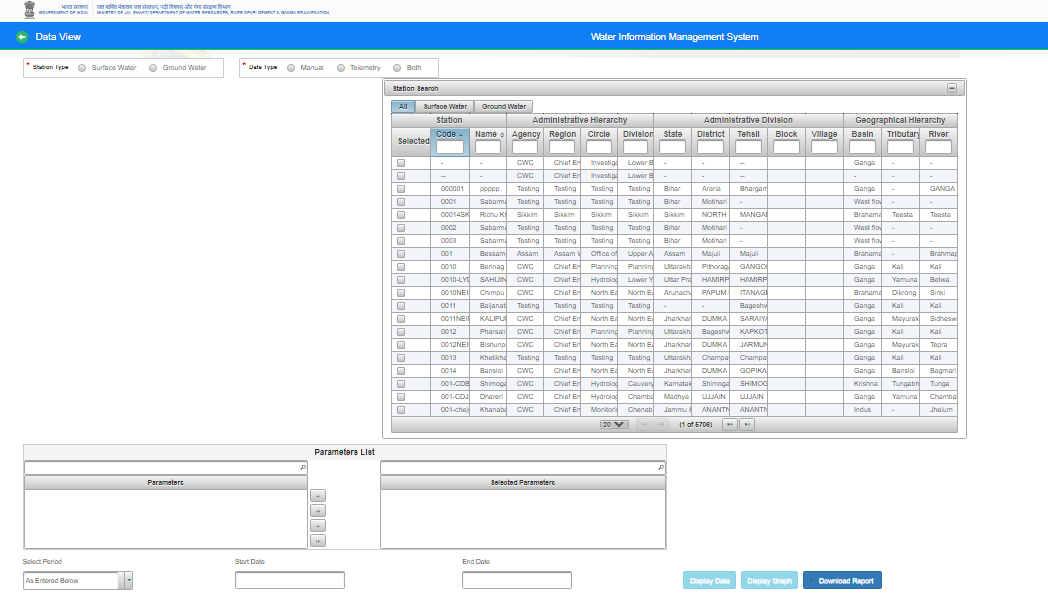 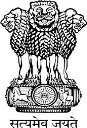 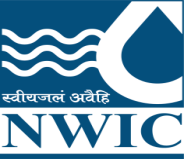 - Station Type :Select Station Type (Surface Water ) Radio Button
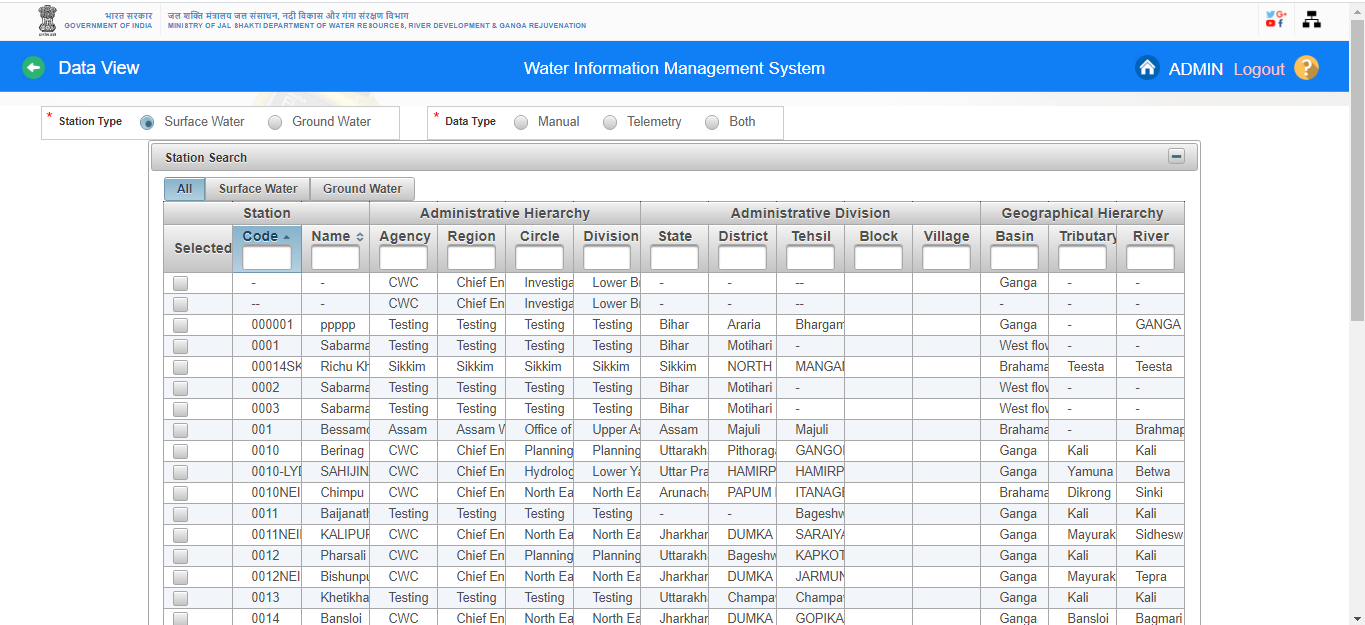 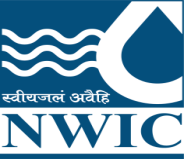 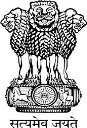 -Type : Select Type( Manual , Telemetry Station  or Both)
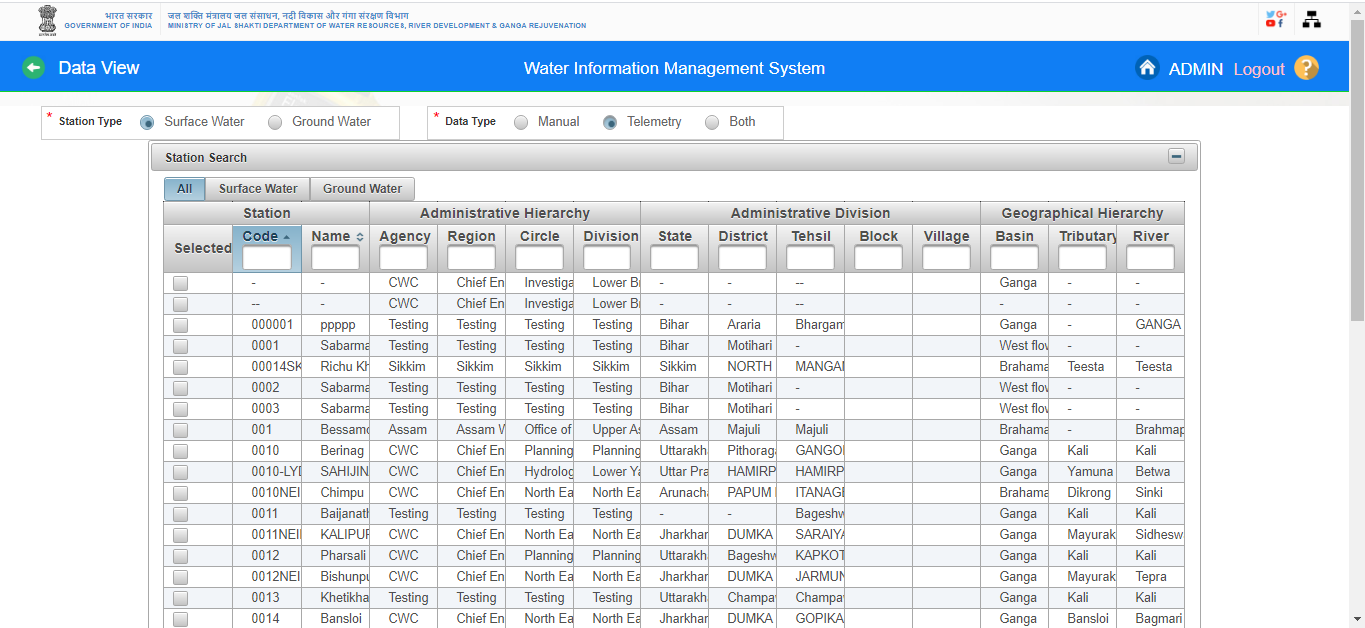 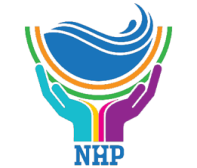 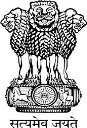 Station Search in Data View : Select any criteria for searching the station under advanced search on basis of Major basin , state  or agency etc. for Surface Water Sites
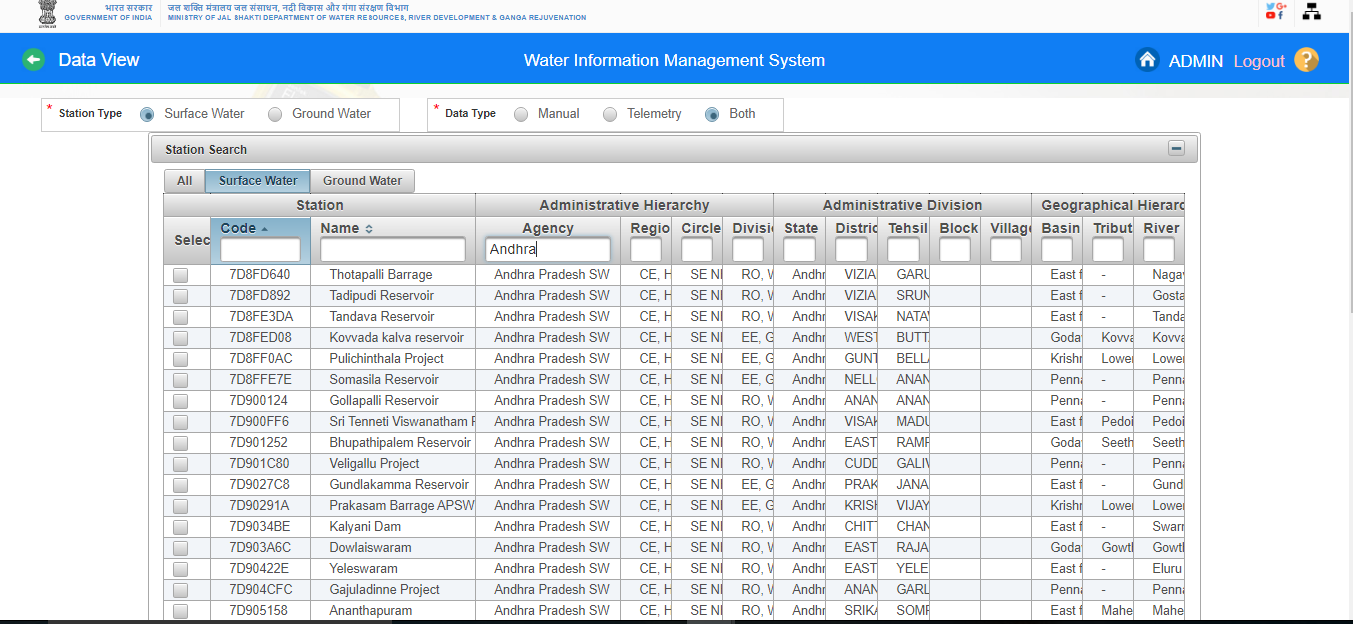 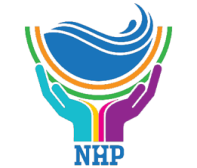 Select station from station search panel
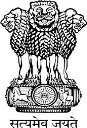 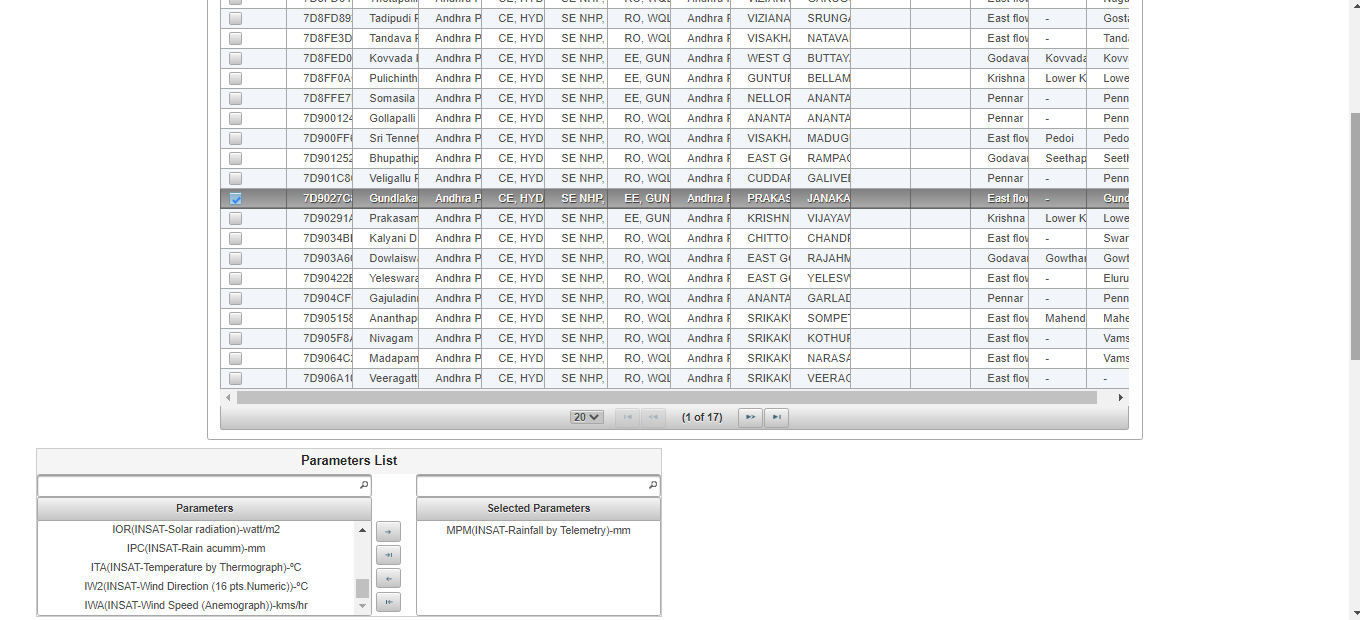 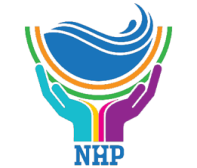 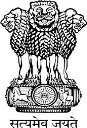 Drag parameters. User can either select criteria  maximum 2 stations & 4 parameters for Display Data and  Graph or Select multiple station and one parameter also
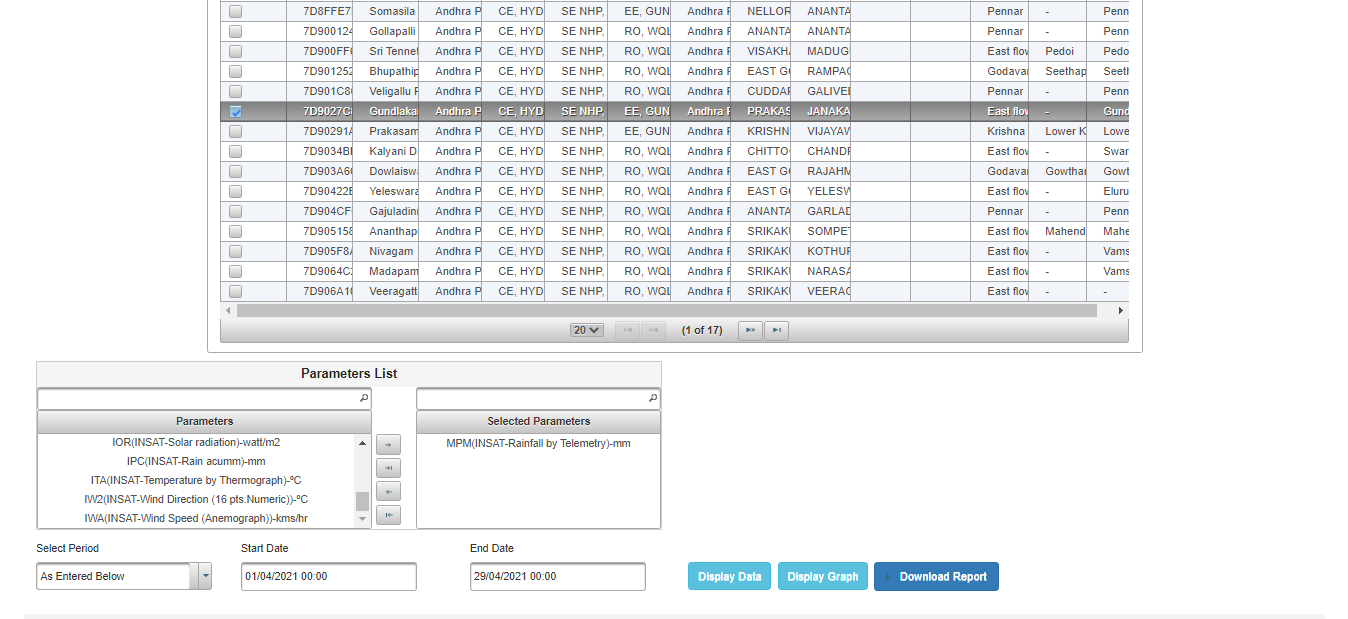 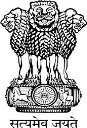 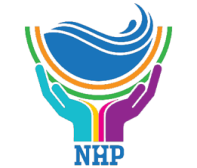 Click on Select Period and select any period for Surface Water Sites
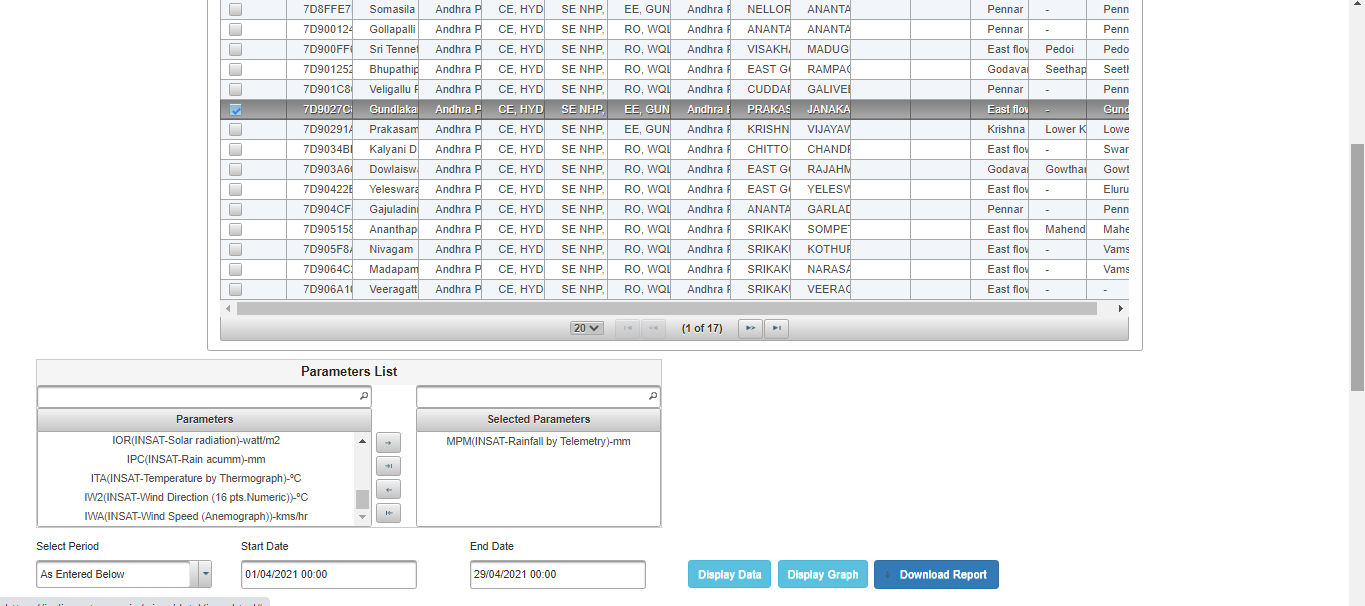 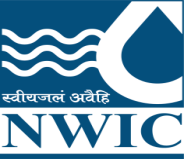 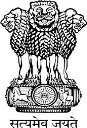 Display Data :Click “Display Data” Button. All the data of station with parameter’s wise listed in table form
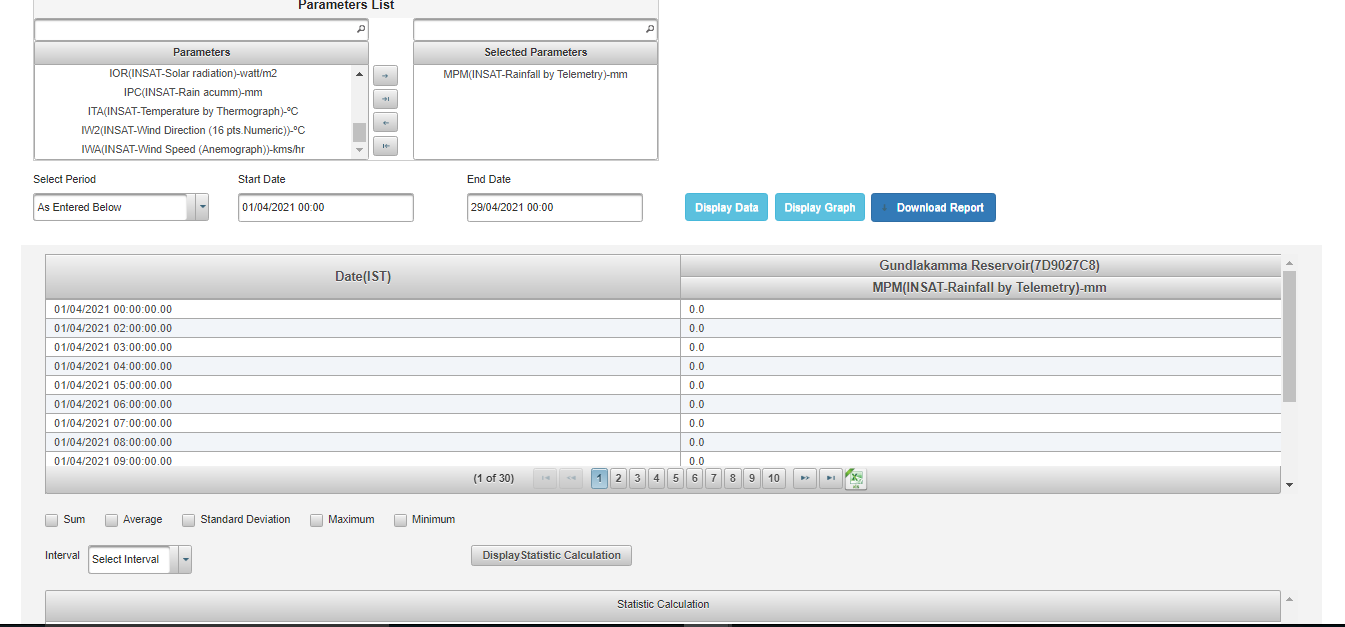 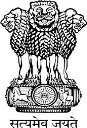 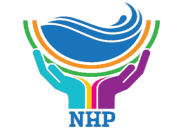 Click on ”Export table to Excel “ for download the data
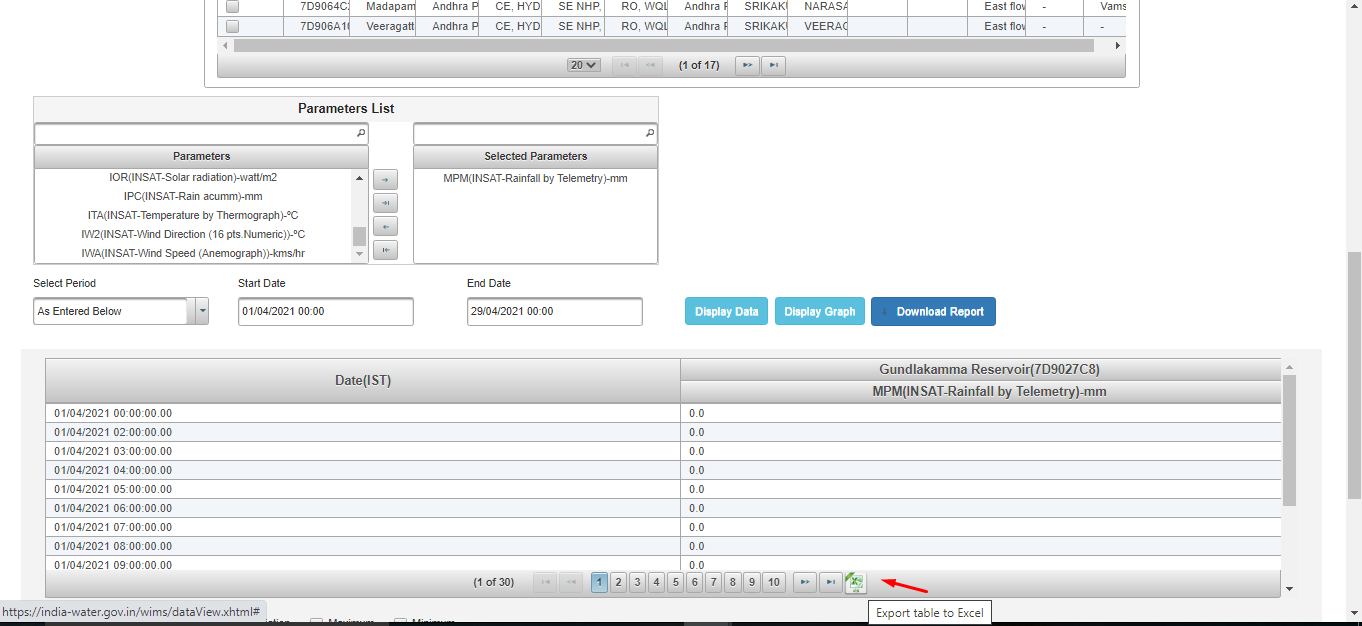 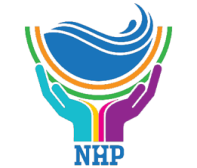 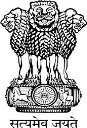 Select any check box (Sum, Average, Standard Deviation, Maximum & Minimum) and Interval ( Daily, Monthly, Yearly) from the dropdown
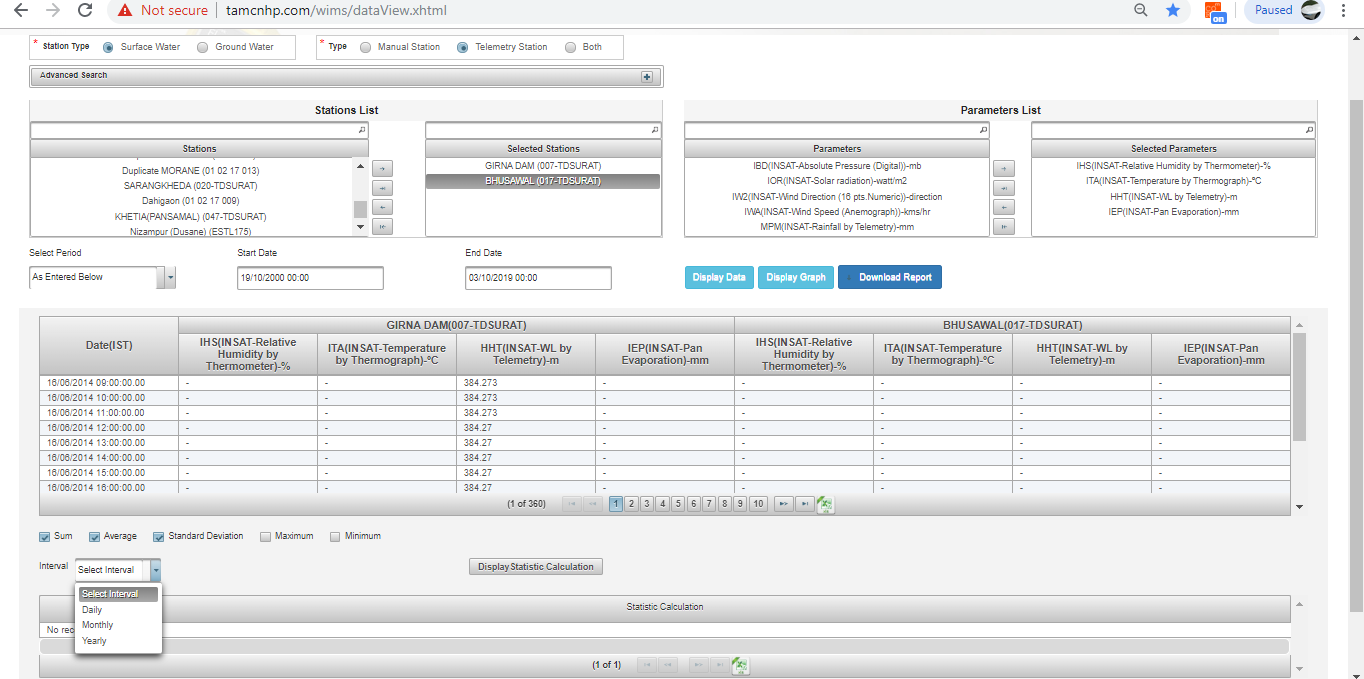 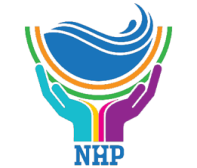 Select checkboxes for Example  Sum, average  etc.. and Select any interval (Daily Weekly or Hourly and Select the period from dropdown
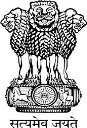 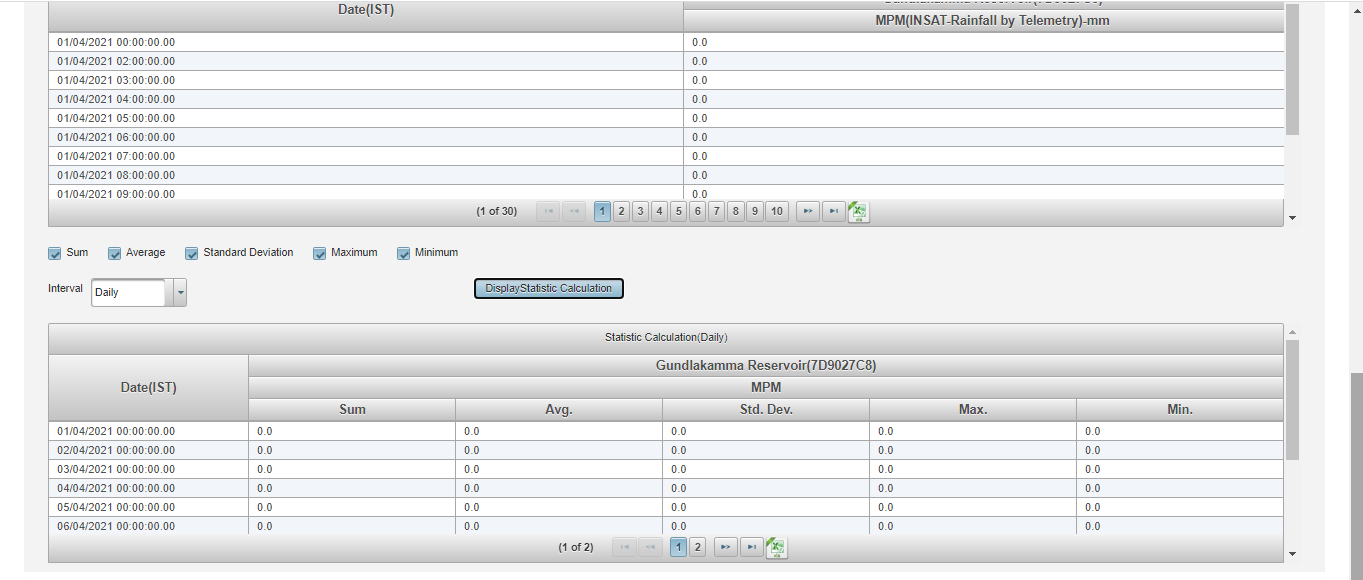 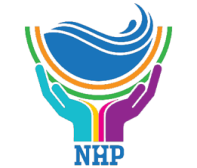 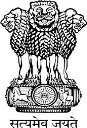 Click on “Display Statistic Calculation”. Statistic Calculation will be listed in tabular form and click on Excel icon to  export the data in excel format
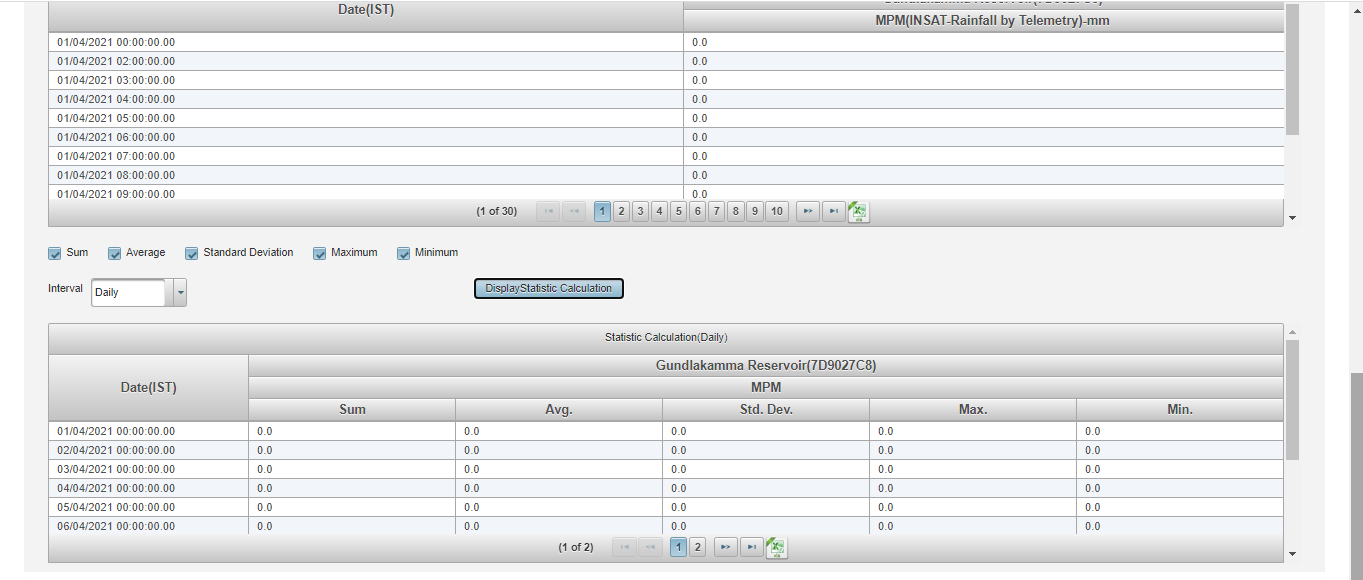 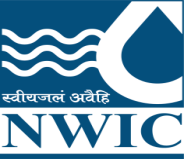 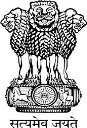 Display Graph: Click on “Display Graph” button for viewing the data in graphical form.
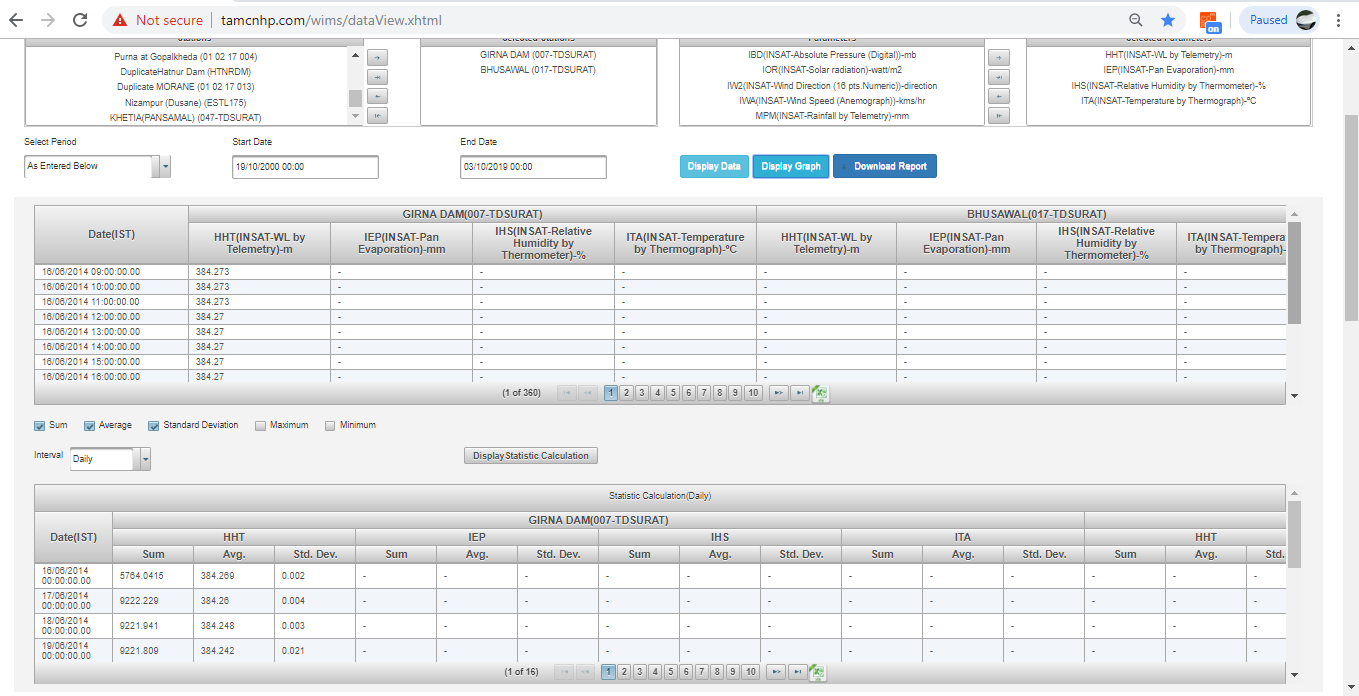 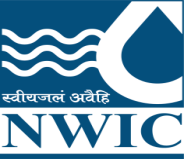 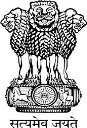 Display Graph:  Click on “Display Graph” button . Under Charts section, Graphs will be generated with respect to data displaying in table
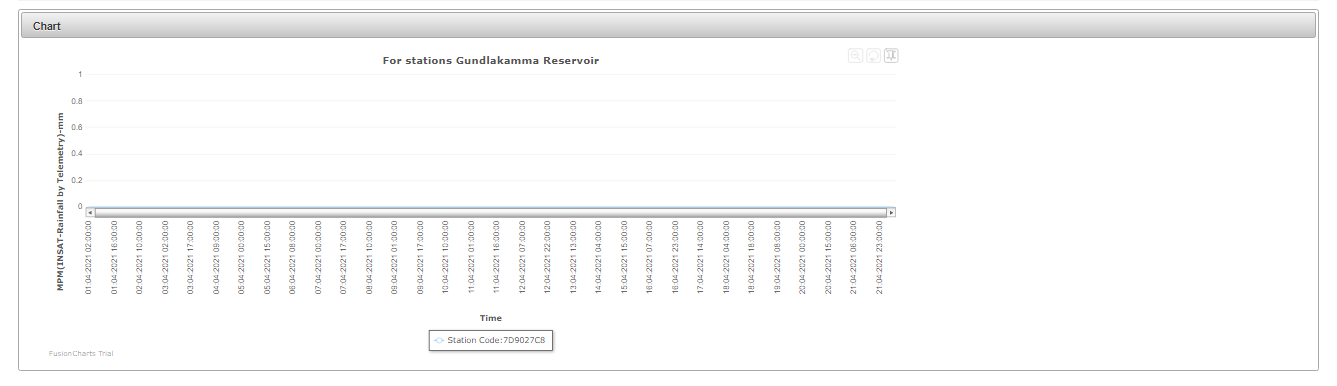 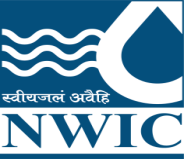 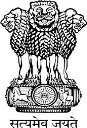 Download Report for Multiple Stations with single parameter for Surface Water: User can view , generate  & download the report of multiple stations and one parameter in data view module
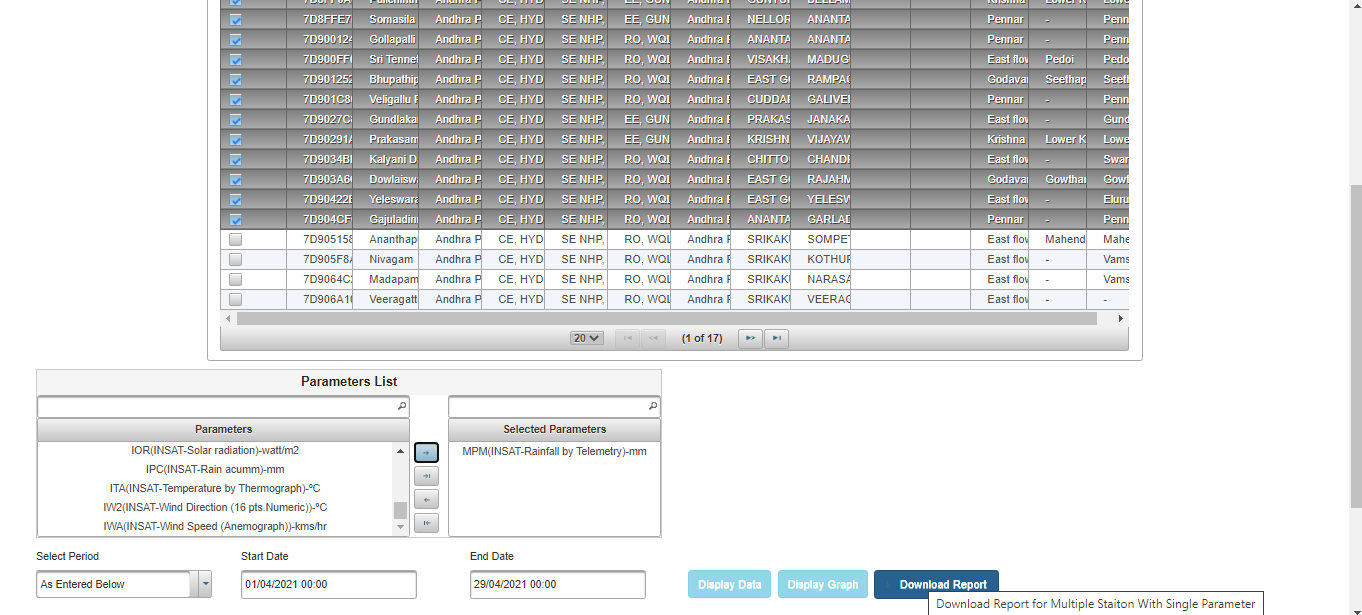 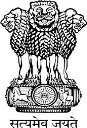 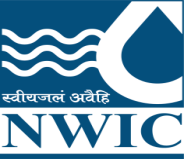 Click on Download Report Button for multiple stations. Report will be download in excel format and user can view the data if it is present
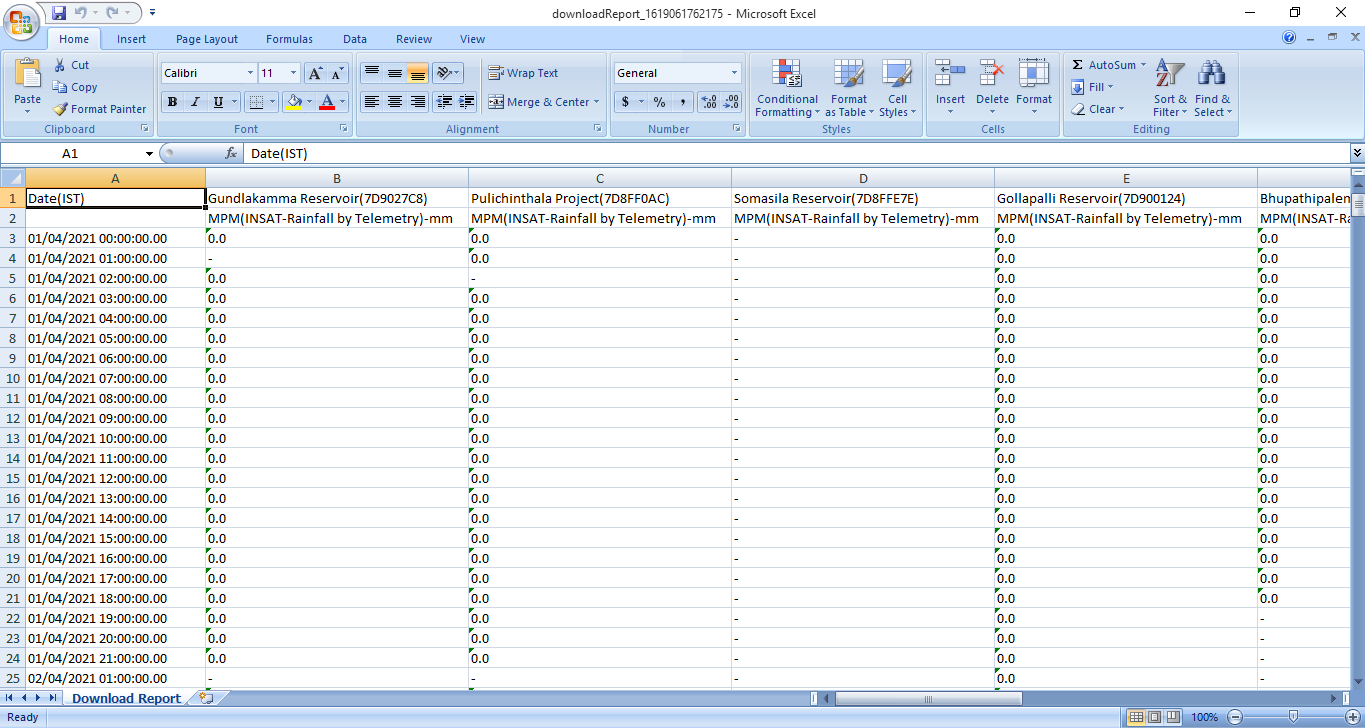 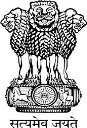 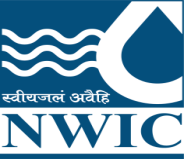 Data View Management
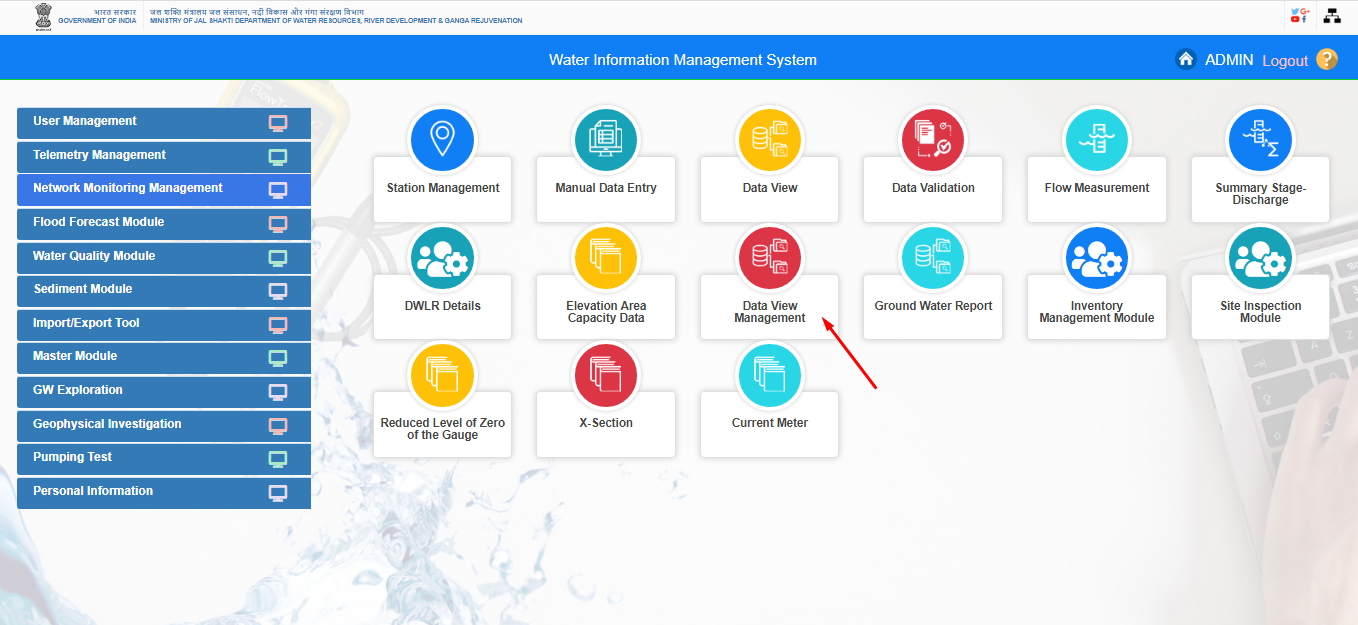 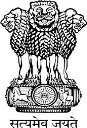 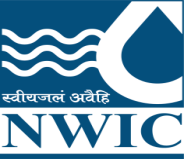 Data View Management
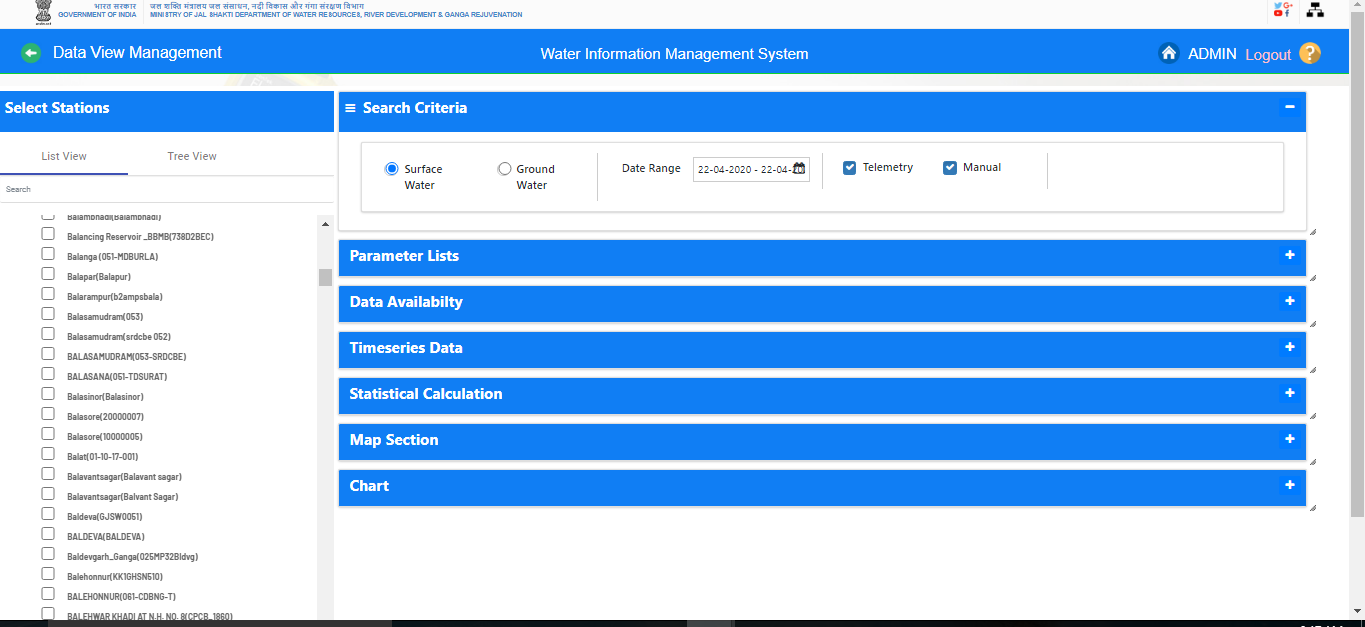 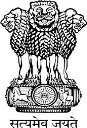 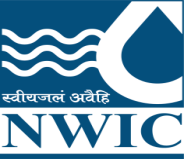 Data view Management
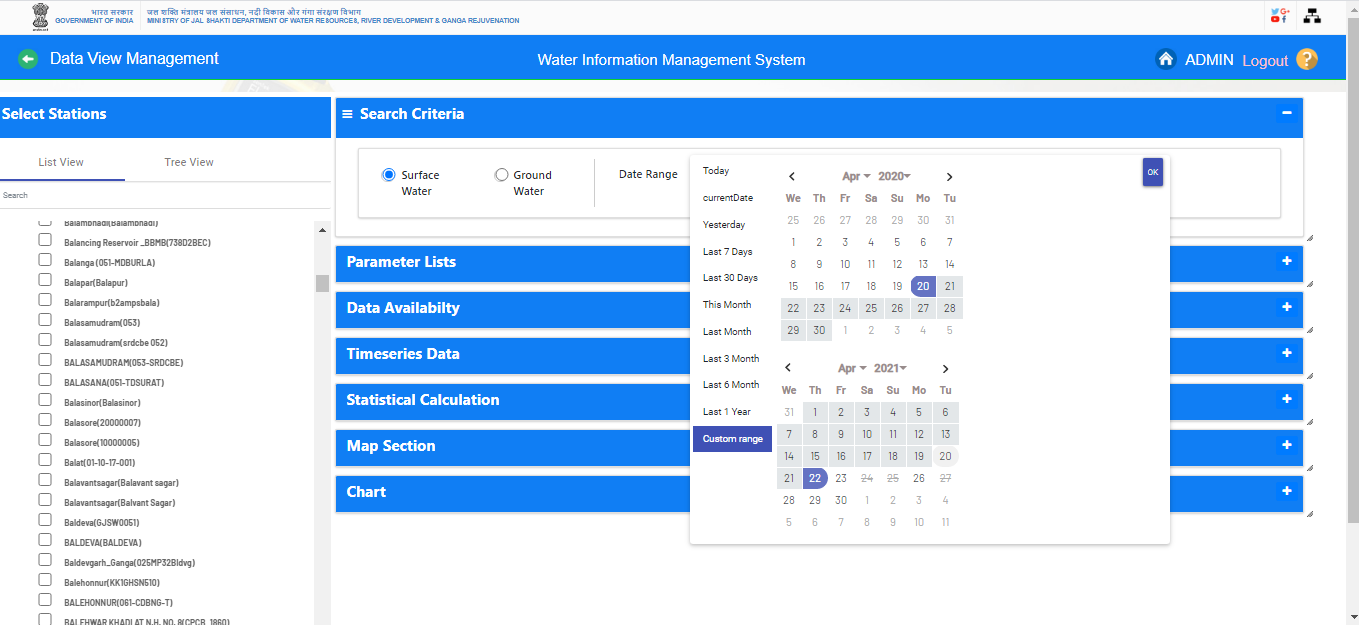 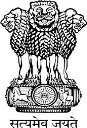 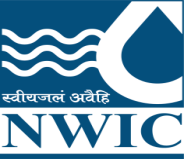 Data View Management
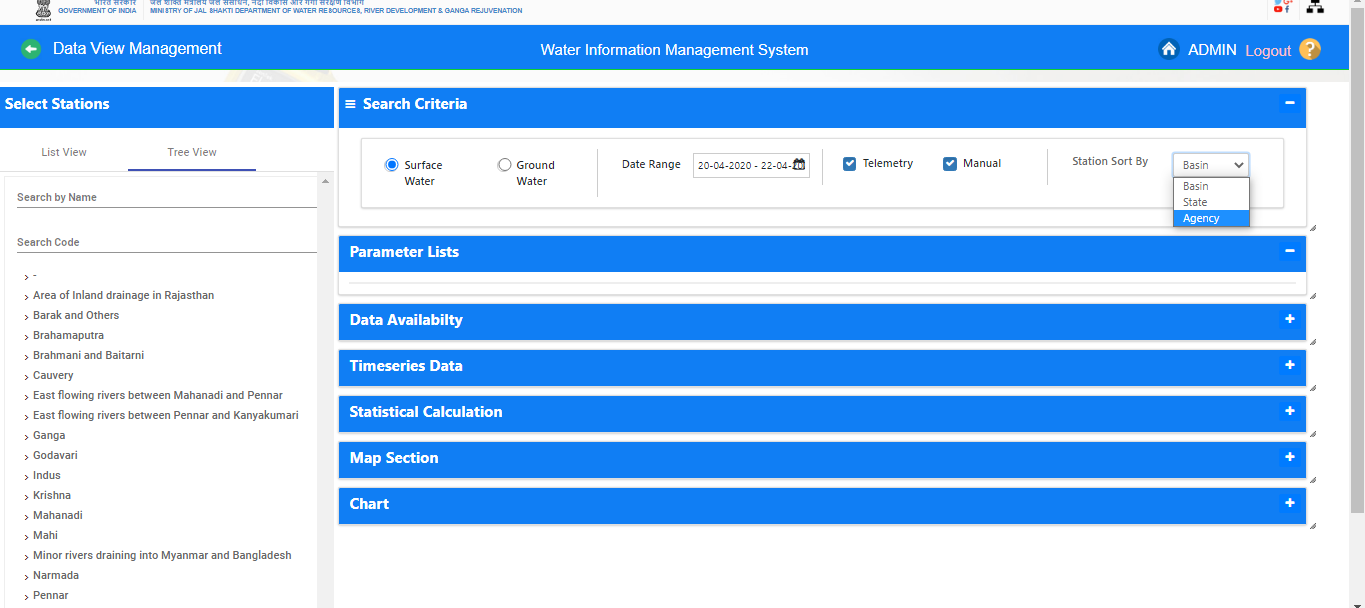 Parameter Listing
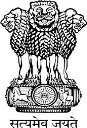 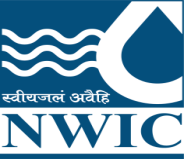 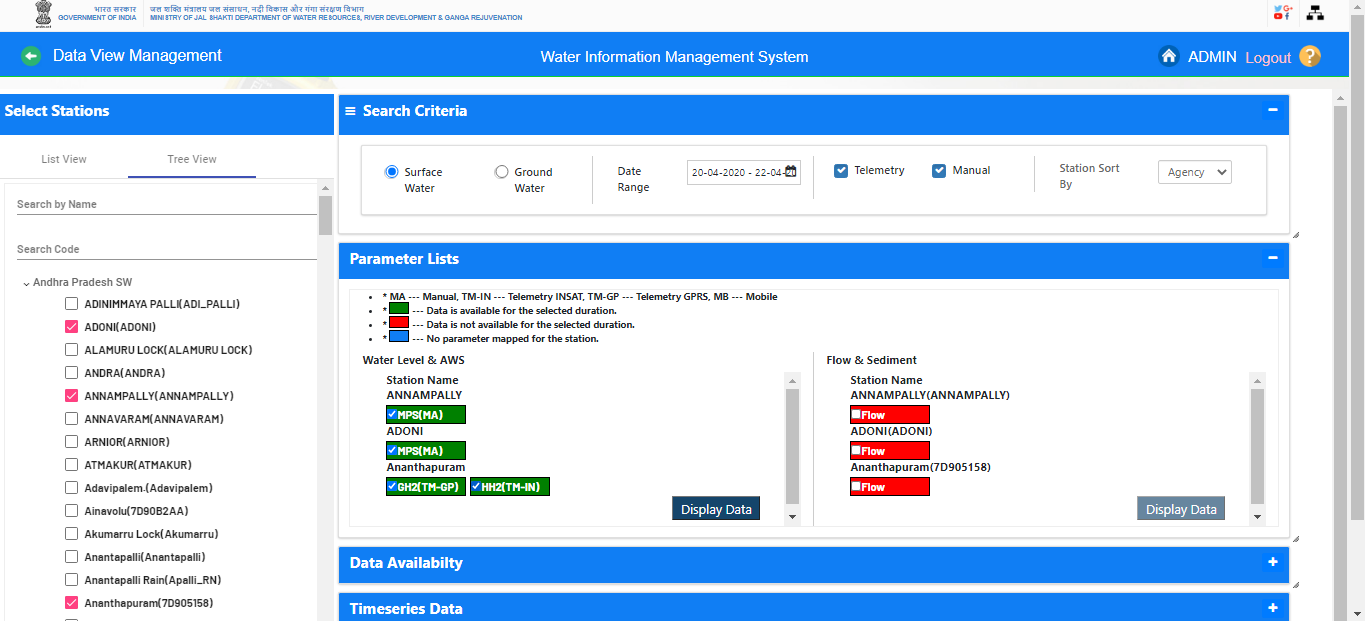 Display Time series data
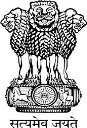 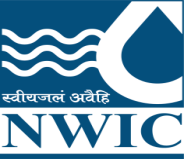 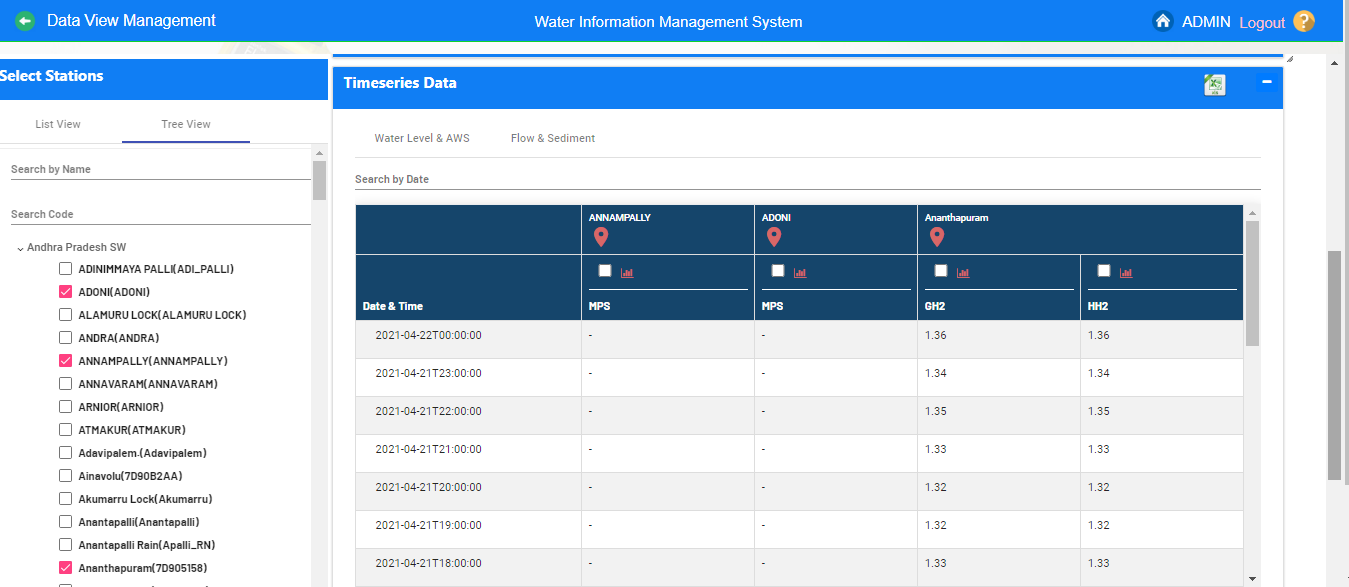 Charts
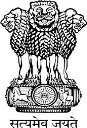 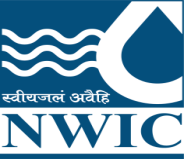 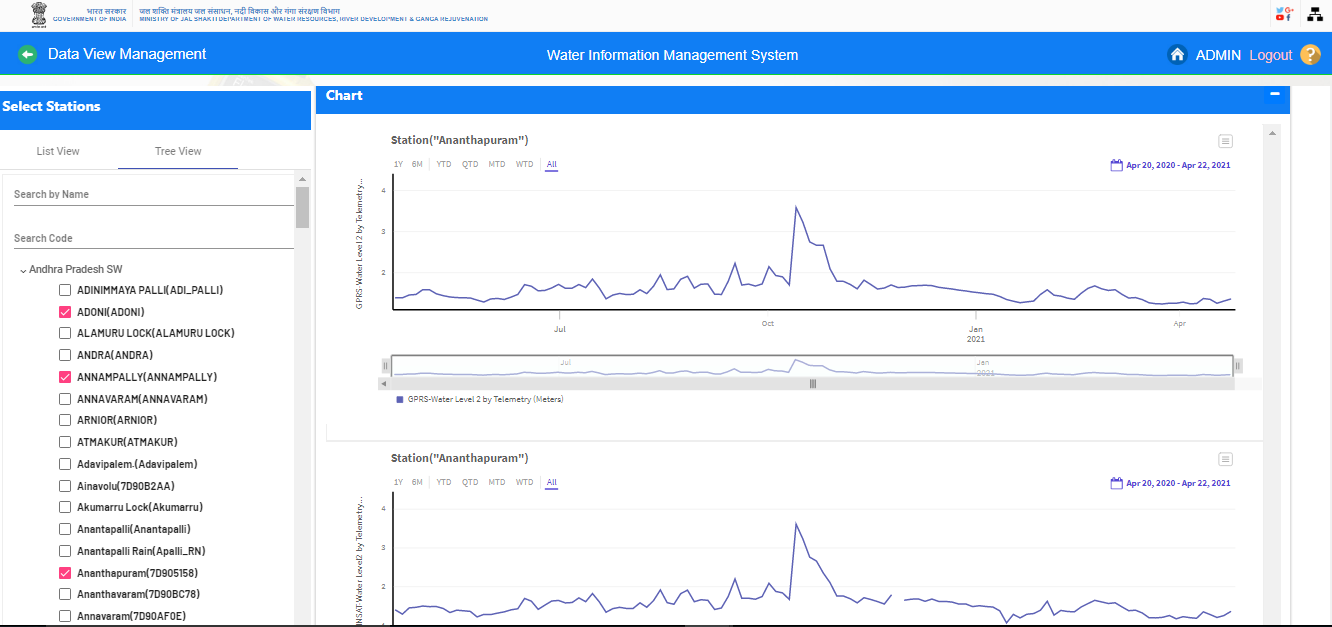 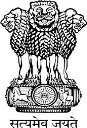 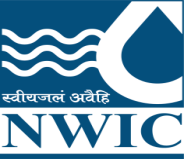 Statistical Calculation
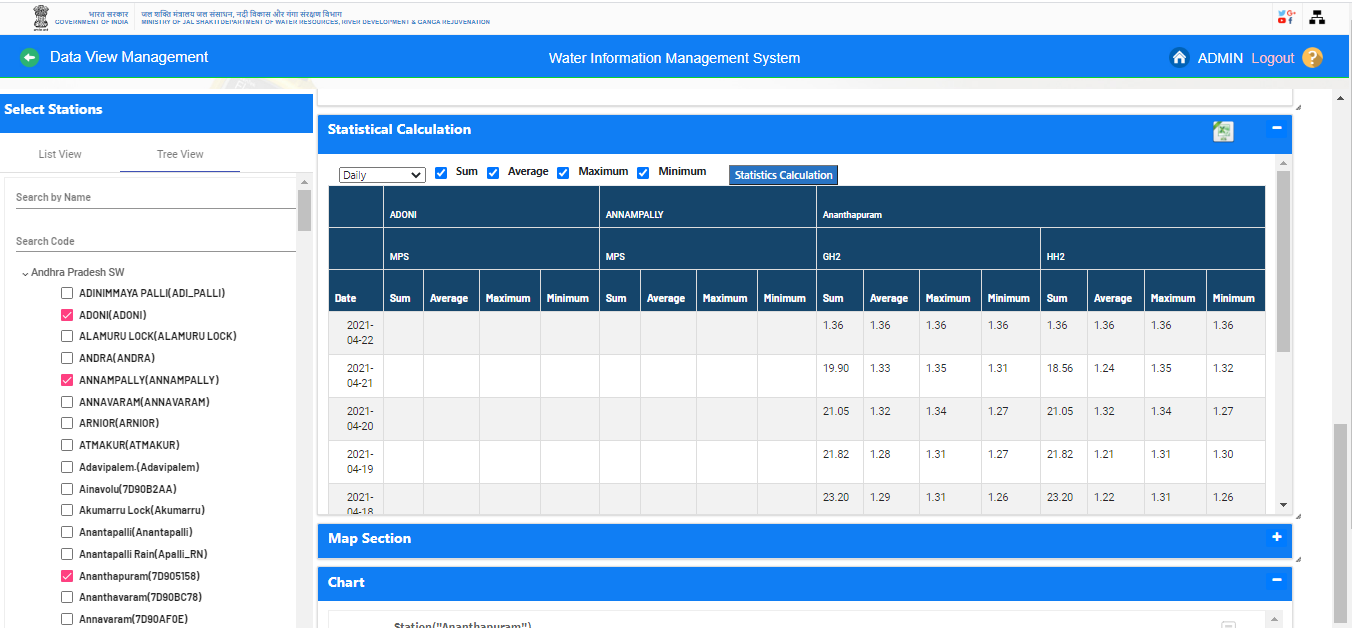 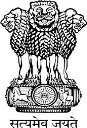 Map Section
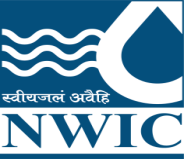 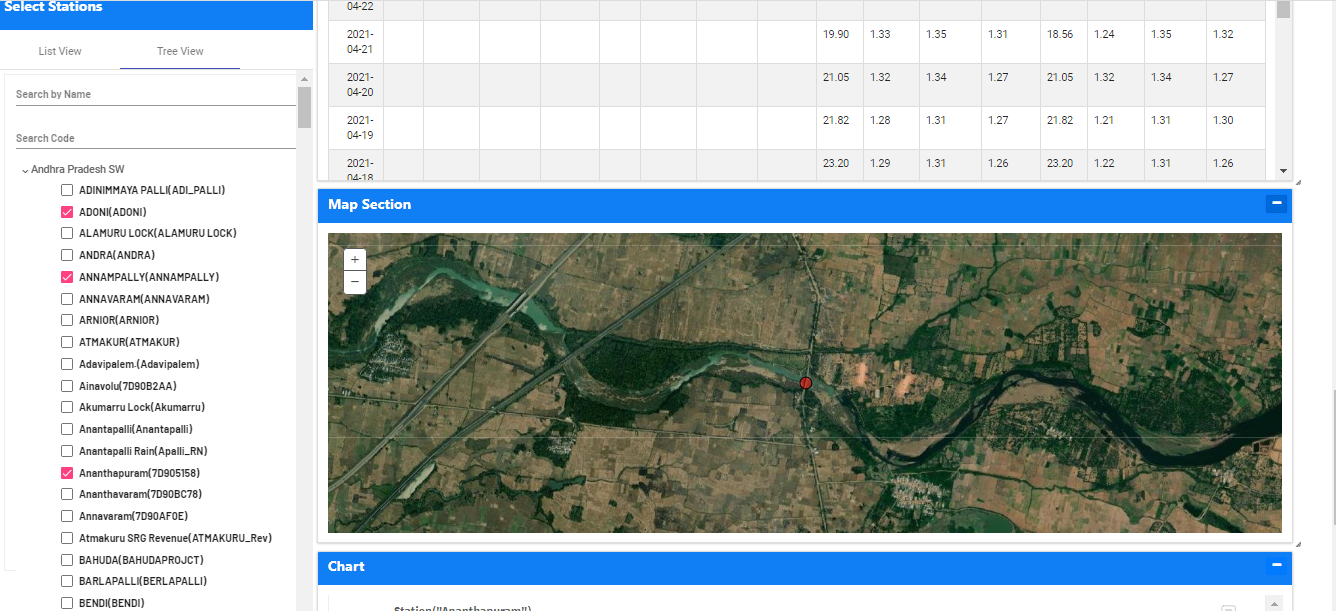 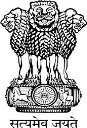 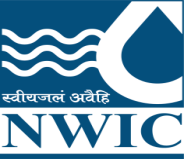 Data Availability
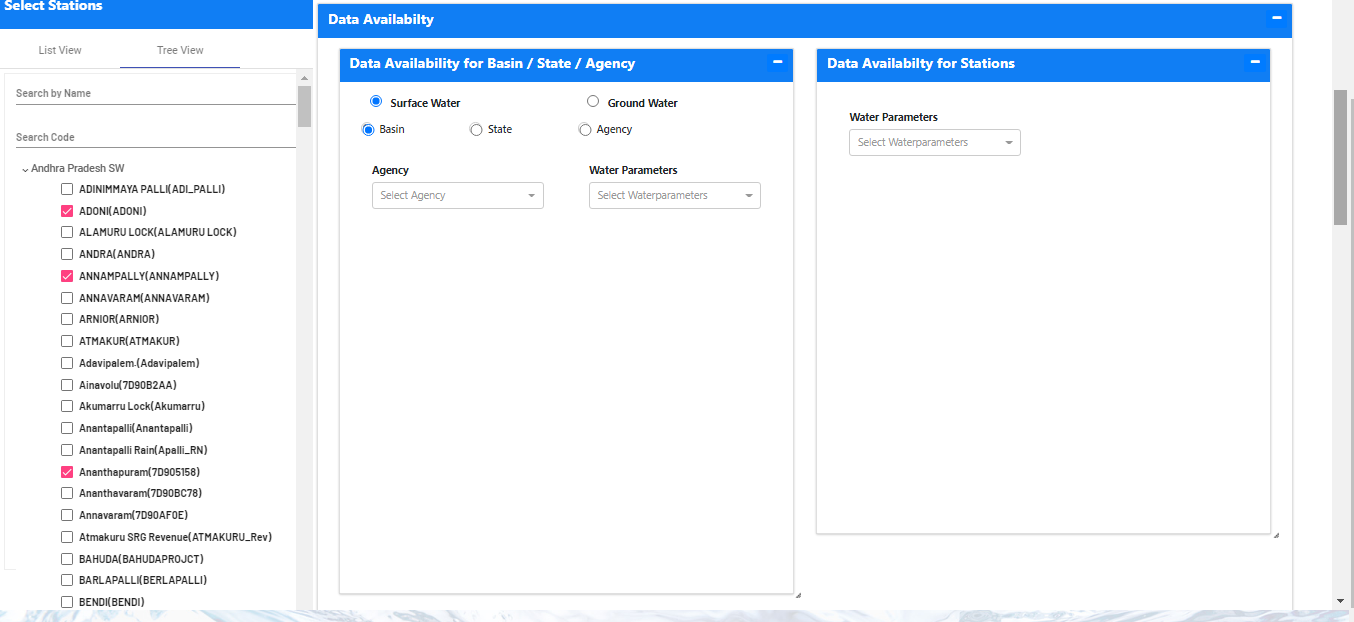 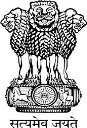 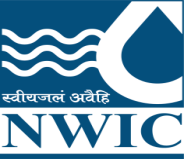 Questions and Answers with Feedback
For any query & help, you can send email on helpdesk-nwic@gov.in
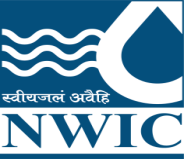 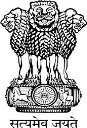 THANK YOU